NORSONIC Nor145
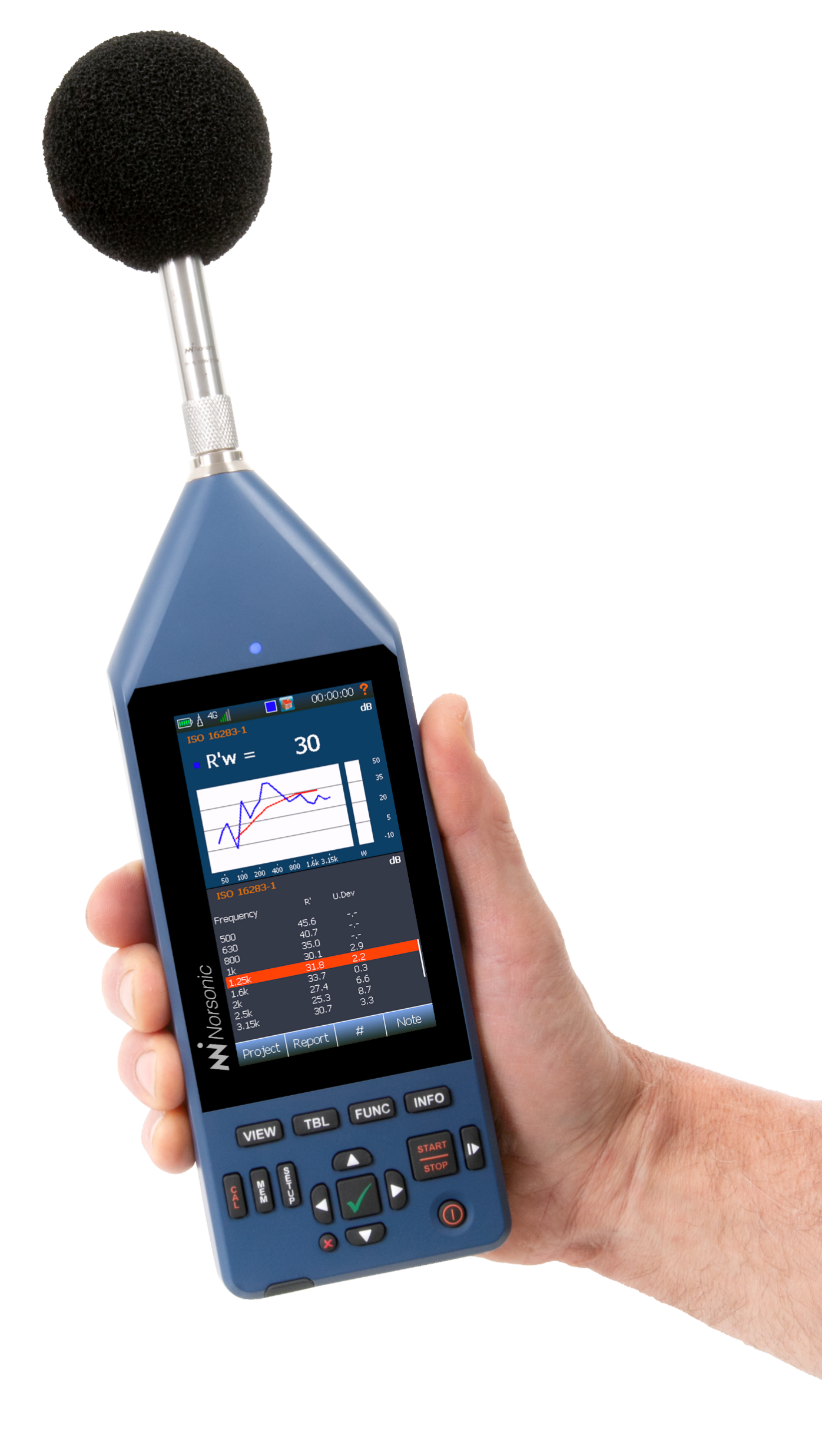 Sonomètre classe 1
Homologué
Le plus complet de sa génération
NORSONIC France – www.norsonic.fr – info@norsonic.fr - 2021/11
Nor145, produit d’exception
Ecran couleur tactile 4,3 pouces - Connexion caméra IP
   Wifi - 4G - GPS - LAN - USB - Carte SD 32Go
   Audio permanent - FFT - STIPA - T60 - EDT - Sinus Balayé
   Calibrage auto et historique - Base de données capteurs - Ultrasons
   Configurations personnelles - API développement (option)
   Vibrations - Unités physiques - Commentaires vocaux et textes
   Générateur de bruit - DnTw - LnTw - R - R’ - Equipement
   Boussole acoustique - Protection tout-temps - NorCloud
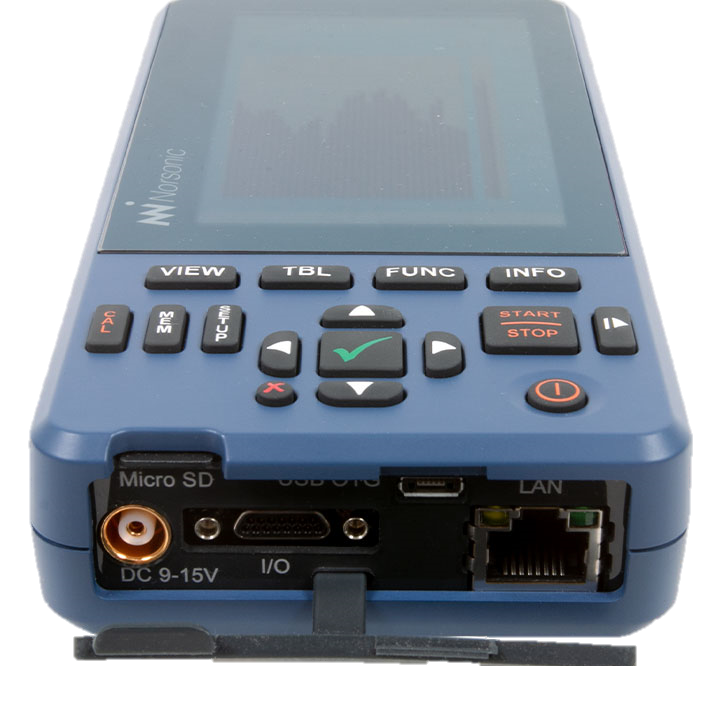 NORSONIC France – www.norsonic.fr – info@norsonic.fr - 2021/11
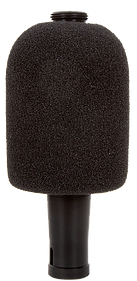 BOUSSOLE ACOUSTIQUE
Information temps réel de la direction d’origine du bruit

8 microphones MEMS

Connexion LAN pour sonomètre Nor145

Codage automatique des Leq-courts par secteur d’origine
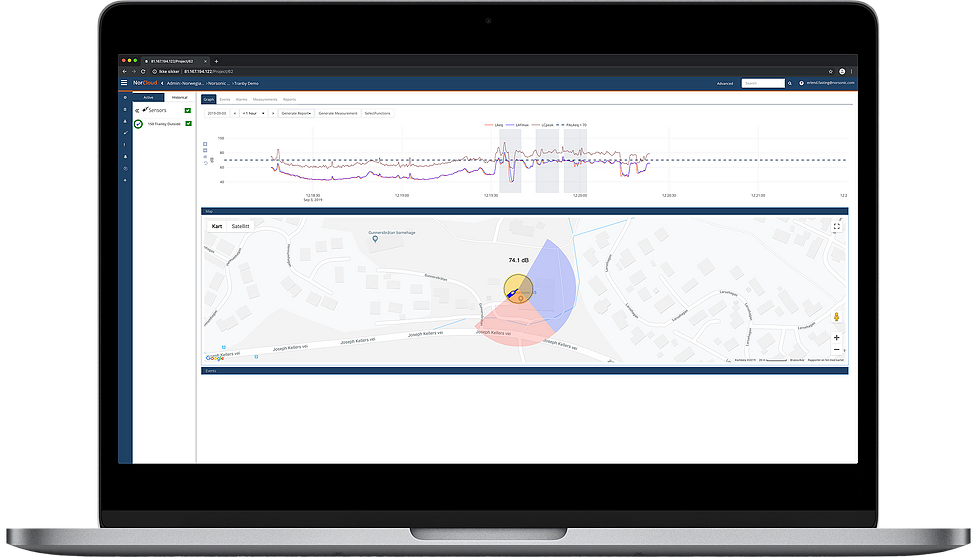 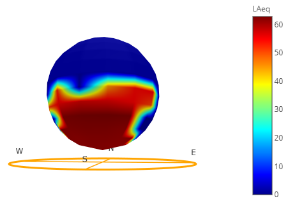 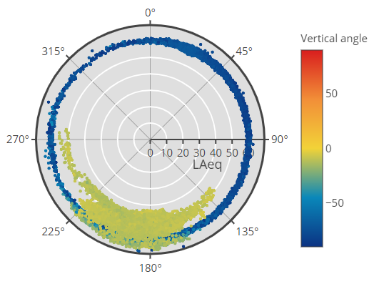 NORSONIC France – www.norsonic.fr – info@norsonic.fr - 2021/11
INTELLIGIBILITE STIPA
Estimation de l’intelligibilité STI selon CEI 60268-16 (2020)

Calcul du STIPA et du CIS

Correction bruit de fond

Fichier séquences sonores inclus

Export des résultats vers Excel
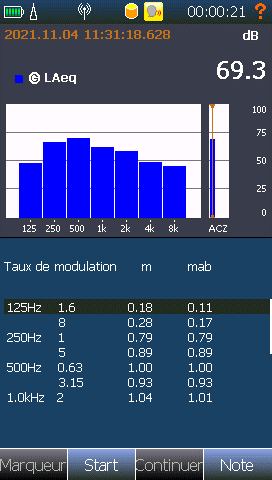 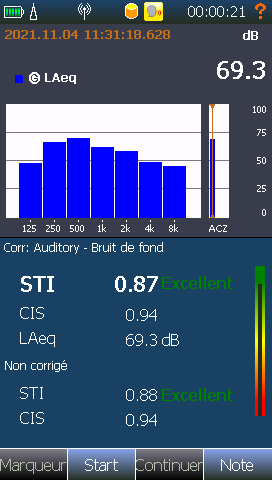 NORSONIC France – www.norsonic.fr – info@norsonic.fr - 2021/11
ANALYSE FFT
Auto-spectre et moyenne linéaire

Résolution 1,46 ou 2,92 Hz

Zoom dynamique

En parallèle analyse 1/ et 1/3 octave
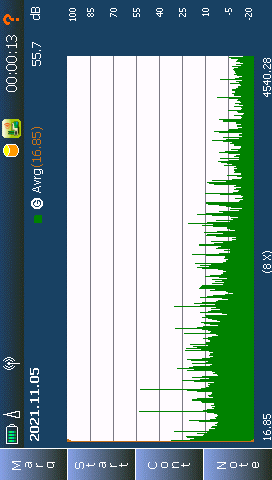 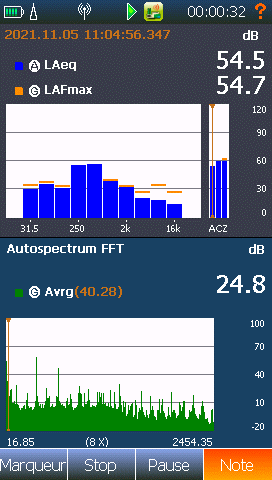 NORSONIC France – www.norsonic.fr – info@norsonic.fr - 2021/11
BASE DE DONNEES CAPTEURS
Sensibilité, étalonnage, unités, …
Microphones
Accéléromètres,
Géophones,
Protection tout-temps
Références dB vibratoires
Unités physiques
Alertes dates étalonnage et vérification périodique réglementaire
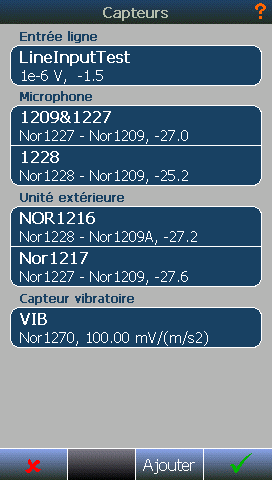 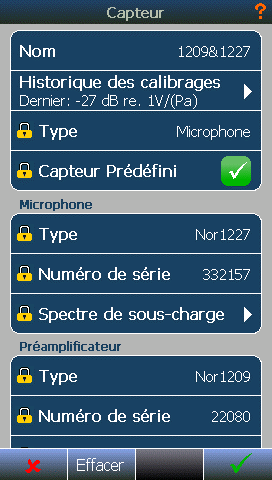 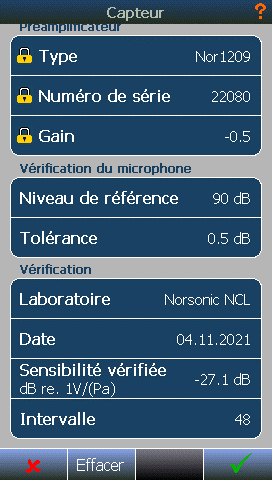 NORSONIC France – www.norsonic.fr – info@norsonic.fr - 2021/11
CALIBRAGE
Manuel,
Automatique,
Insertion de charge,
Historique des calibrages
Correction champ diffus pour mesure bâtiment
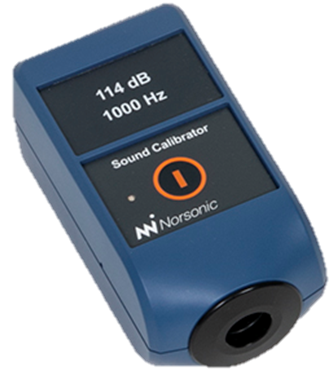 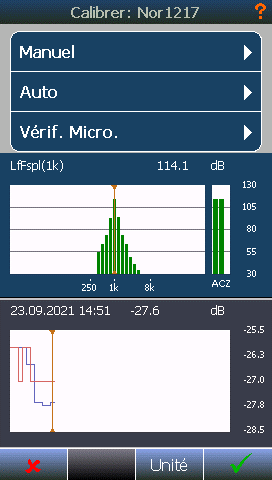 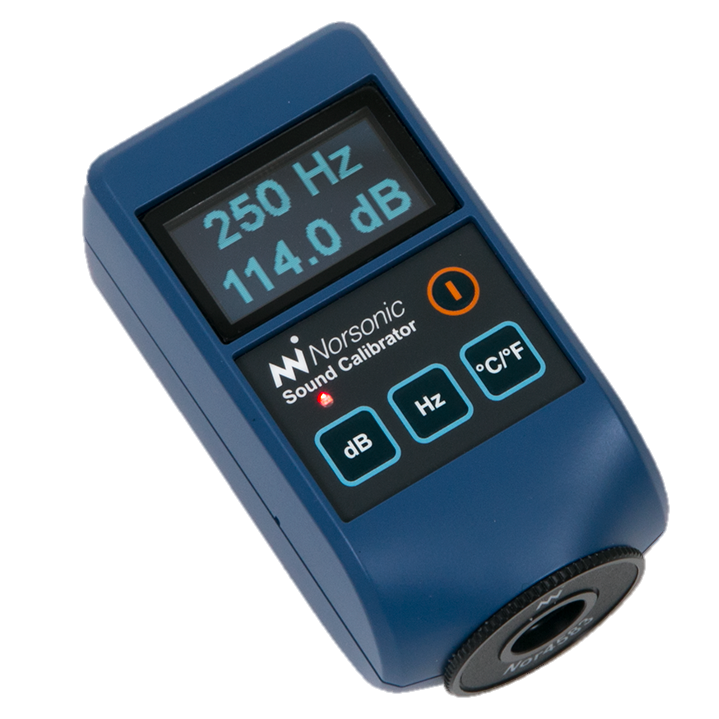 NORSONIC France – www.norsonic.fr – info@norsonic.fr - 2021/11
BOITIER
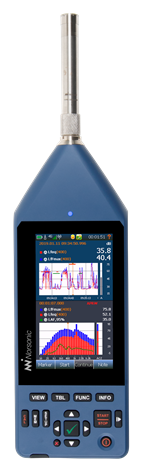 Poids 535 g

Autonomie >= 8 heures

Lisibilité au soleil

Ecran tactile couleur 4,3 pouces

Carte SD 32 Go

Sacoche de transport, boule anti-vent 60 mm, cordon USB, chargeur

Sortie AC

Commentaires vocaux (ou textes)
NORSONIC France – www.norsonic.fr – info@norsonic.fr - 2021/11
METROLOGIE
Mesure de 17 à 137 dBA
DI >= 5 ms
Analyse 1/1 et 1/3 octave (0,4Hz à 20kHz) 
Indicateurs Leq, Lp, LE, L% / Niveau glissant et niveau recomposé
Analyse statistique temps réel
Mode de stockage Auto, répété et synchronisé
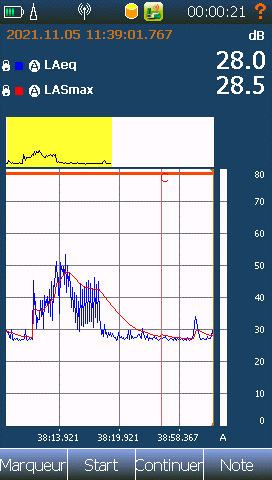 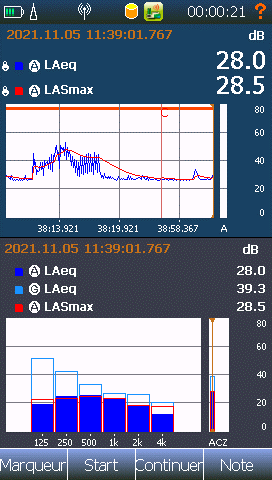 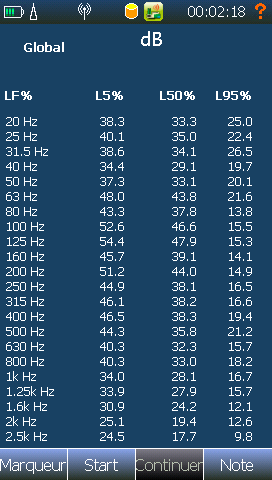 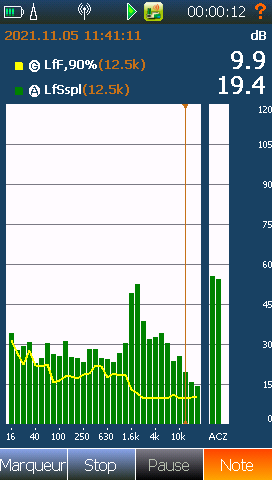 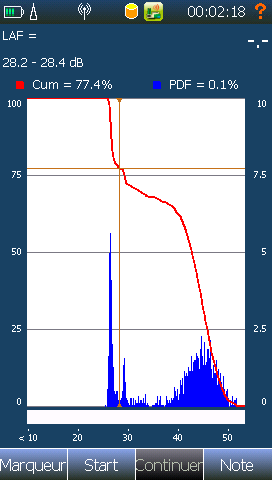 NORSONIC France – www.norsonic.fr – info@norsonic.fr - 2021/11
COMMUNICATION
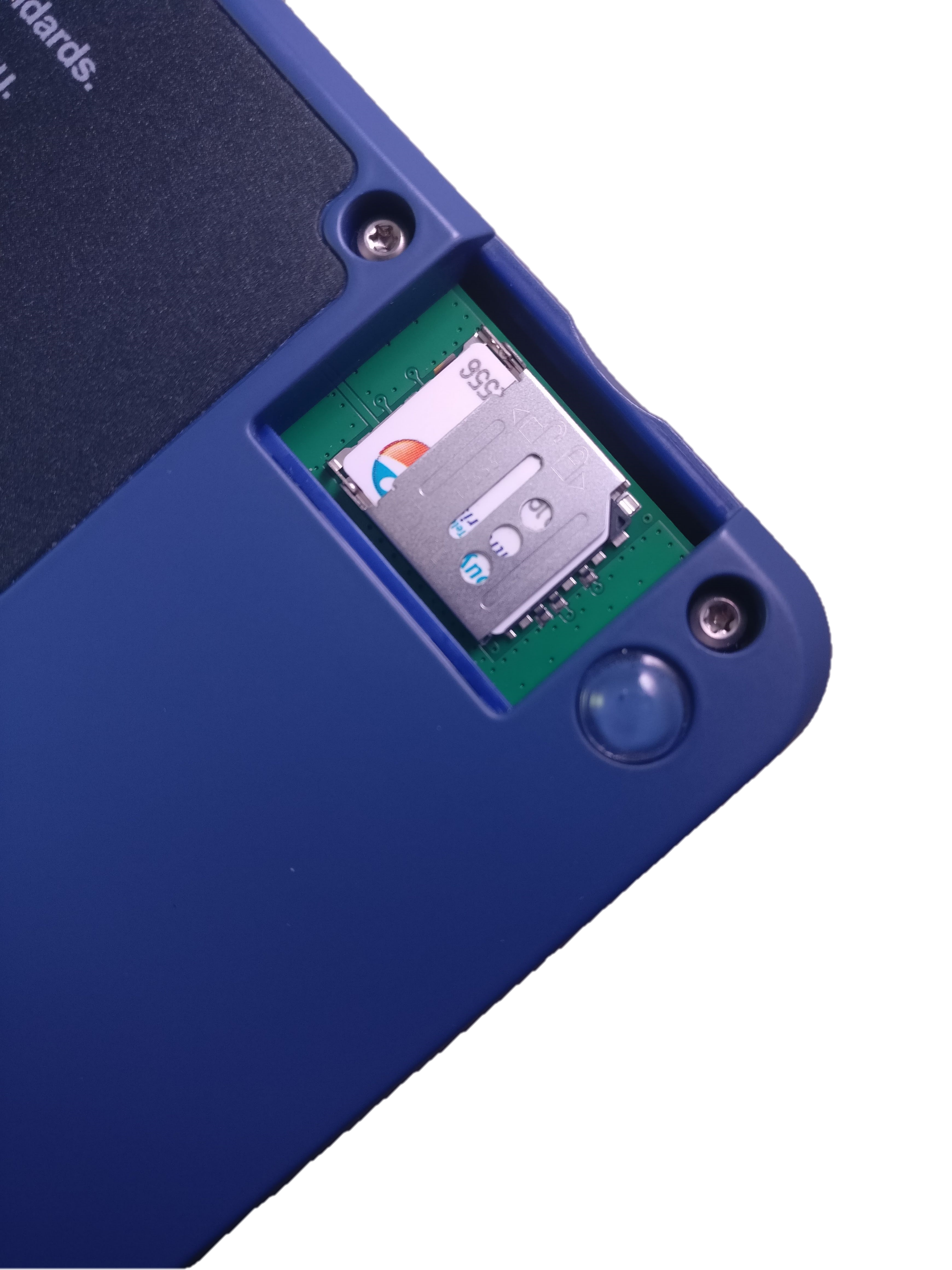 USB
Ethernet
Wifi
4G
GPS
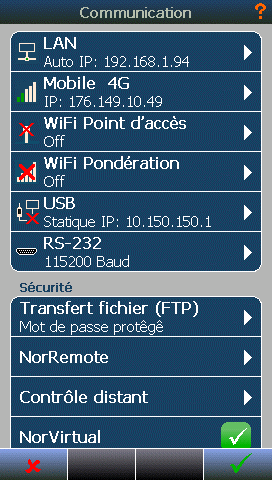 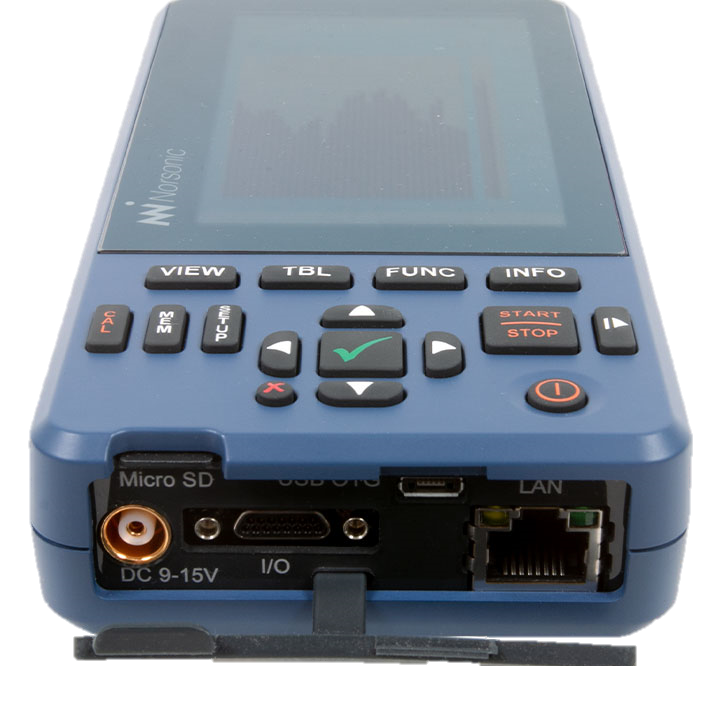 NORSONIC France – www.norsonic.fr – info@norsonic.fr - 2021/11
SETUP PERSONNALISE
Paramétrage de la métrologie, des écrans, des graphes, des indicateurs, des couleurs, …

Paramétrages mémorisés sous forme d’icones

Ecran Information réglages
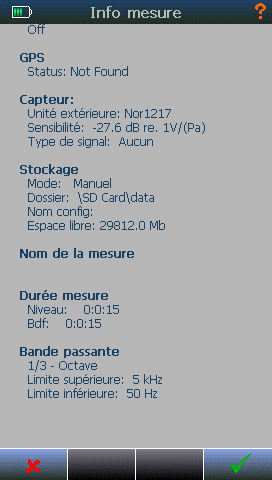 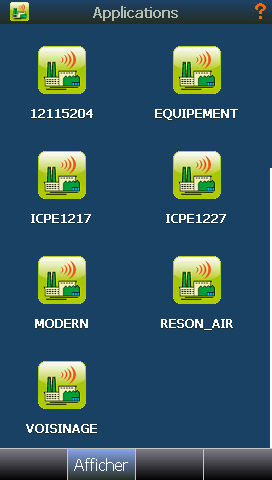 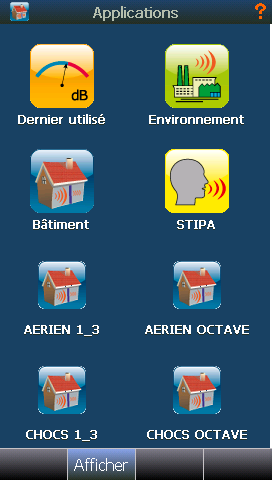 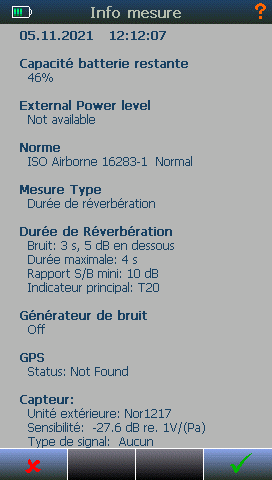 NORSONIC France – www.norsonic.fr – info@norsonic.fr - 2021/11
AUDIO PERMANENT
Audio sur seuil avec pré-trigger
Audio permanent : 15 jours d’audio continu échantillonné à 12kz sur 16 bits
Echantillonnage 12 et 48 kHz : 8, 16 ou 24 bits
Pré-trigger de 0 à 120 secondes
Gain de 0 à 60 dB
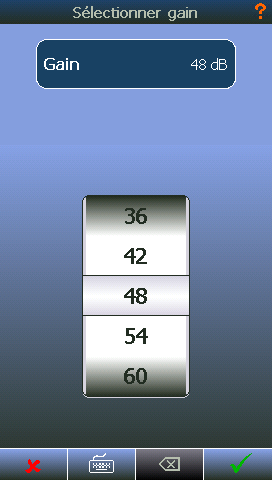 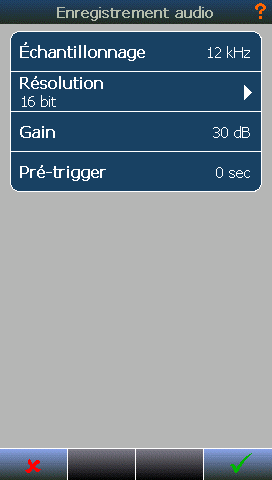 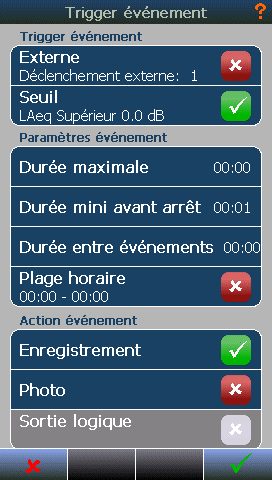 NORSONIC France – www.norsonic.fr – info@norsonic.fr - 2021/11
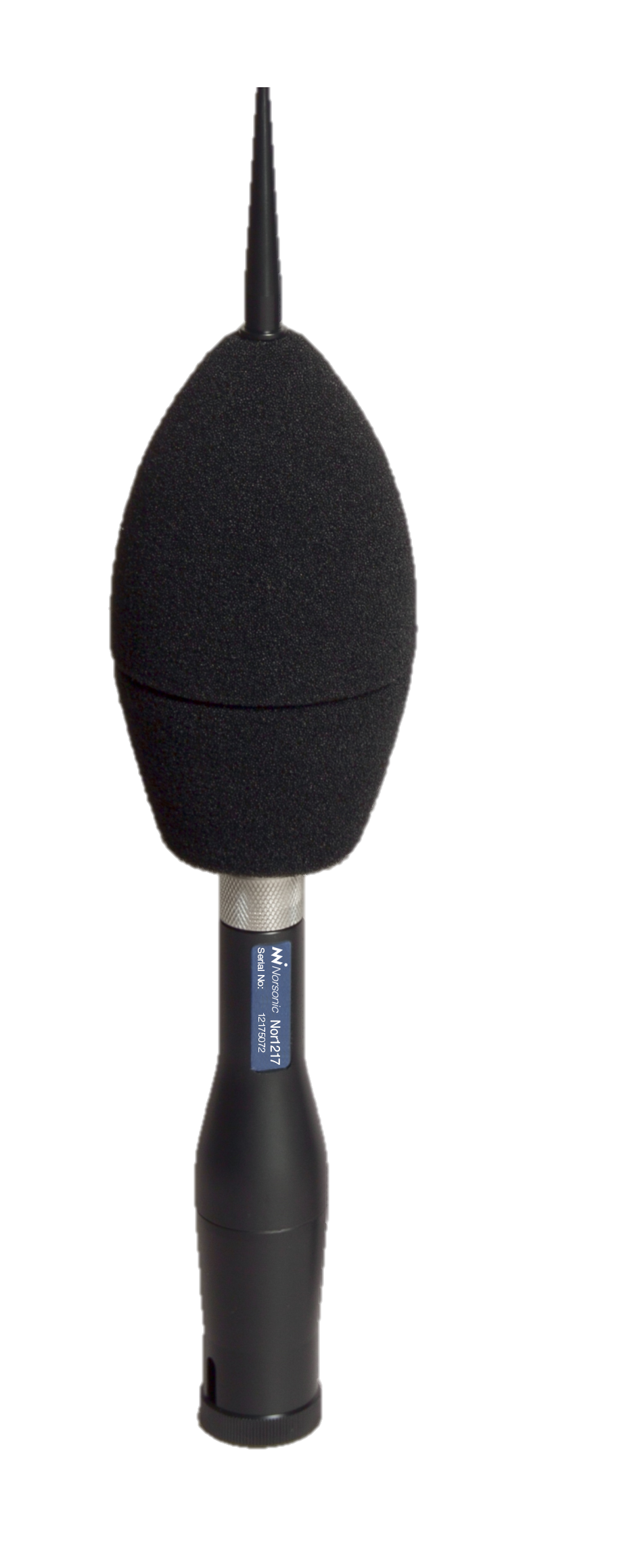 PROTECTION MICROPHONE
Anti-vent

Anti-pluie

Anti-oiseau

Homologué classe 1


Option préamplificateur chauffant (Nor1216 option)

Option boule anti-vent  200mm
NORSONIC France – www.norsonic.fr – info@norsonic.fr - 2021/11
VALISE ENVIRONNEMENTALE
Autonomie 3 jours avec batterie intégrée
Autonomie > 3 jours (option)
Protection Nor1217 et prolongateur 3 mètres inclus
Monopode 1,5 mètre adapté sur valise étanche type Pélistorm
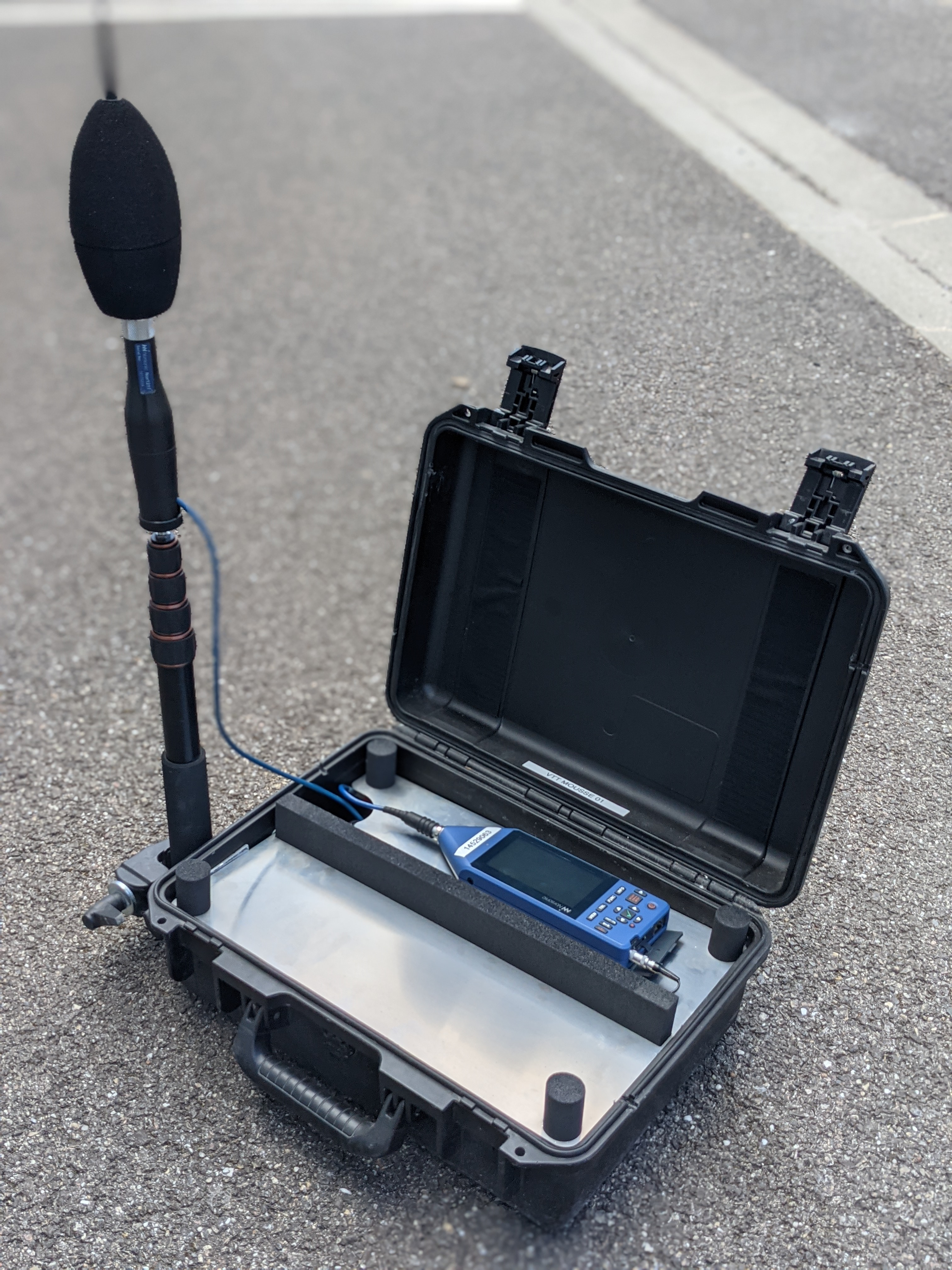 NORSONIC France – www.norsonic.fr – info@norsonic.fr - 2021/11
GENERATEUR DE BRUIT
Bruit blanc ou rose

Sinus

Filtré par 1/1 ou 1/3 octave
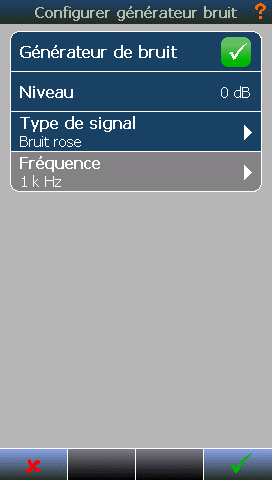 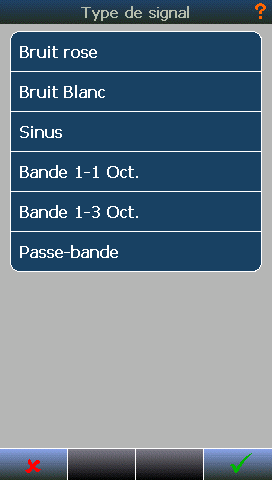 NORSONIC France – www.norsonic.fr – info@norsonic.fr - 2021/11
REVERBERATION
Bruit interrompu externe
Bruit interrompu interne, générateur de bruit
Impulsion externe
Intégration de Schroëder
Suppression du bruit de fond
Moyennage des décroissances
Ajustement de la pente à l’écran

Calcul en // du T15, T20, T30, Tmax et EDT
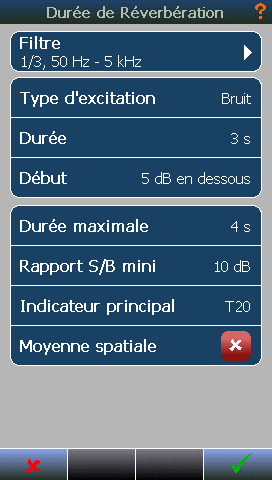 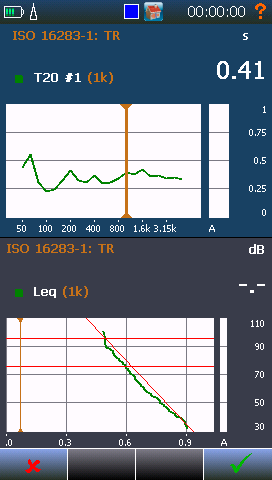 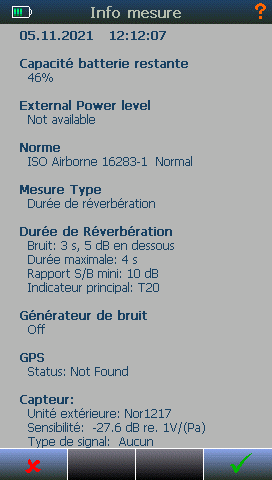 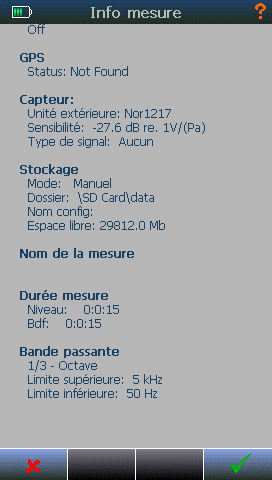 NORSONIC France – www.norsonic.fr – info@norsonic.fr - 2021/11
ACOUSTIQUE DU BATIMENT
NF EN ISO 10052, NF EN ISO 16283-1, 2 et 3, ISO 140-4, 5 et 7, ISO 717-1 et 2

Affichage des courbes et valeurs d’isolement à l’écran

Gestion de projet avec rappel ou effacement de mesures

Mesures simultanées Emission et Réception avec 2 sonomètres Nor145 pilotés en Wifi/4G par le logiciel Nor850
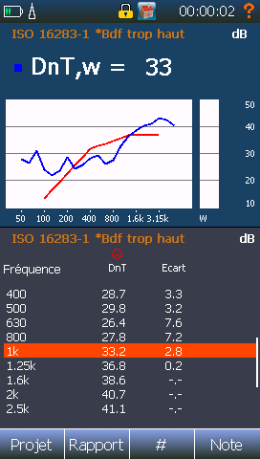 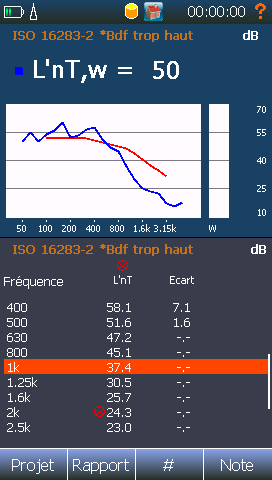 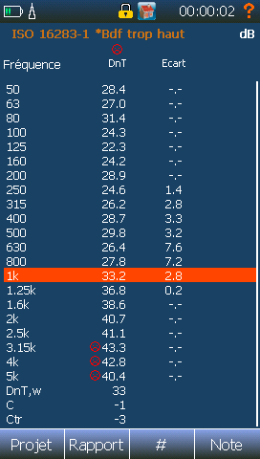 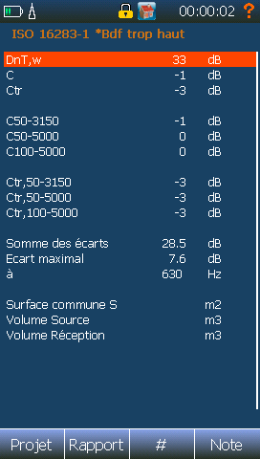 NORSONIC France – www.norsonic.fr – info@norsonic.fr - 2021/11
VIBRATIONS
Accélération, Vitesse

Analyse dès le 1/3 octave 0,4Hz

Unités physiques

dB références acousticiens : 
	1.10-6 pour l’accélération
	5.10-8 pour la vitesse et les 	acousticiens
	1.10-9 pour la vitesse et les 	mécaniciens
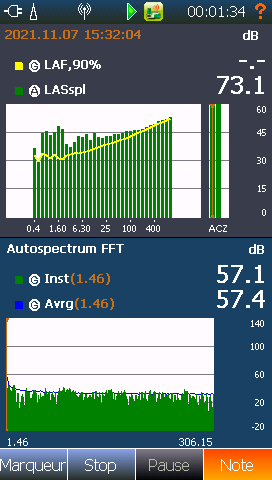 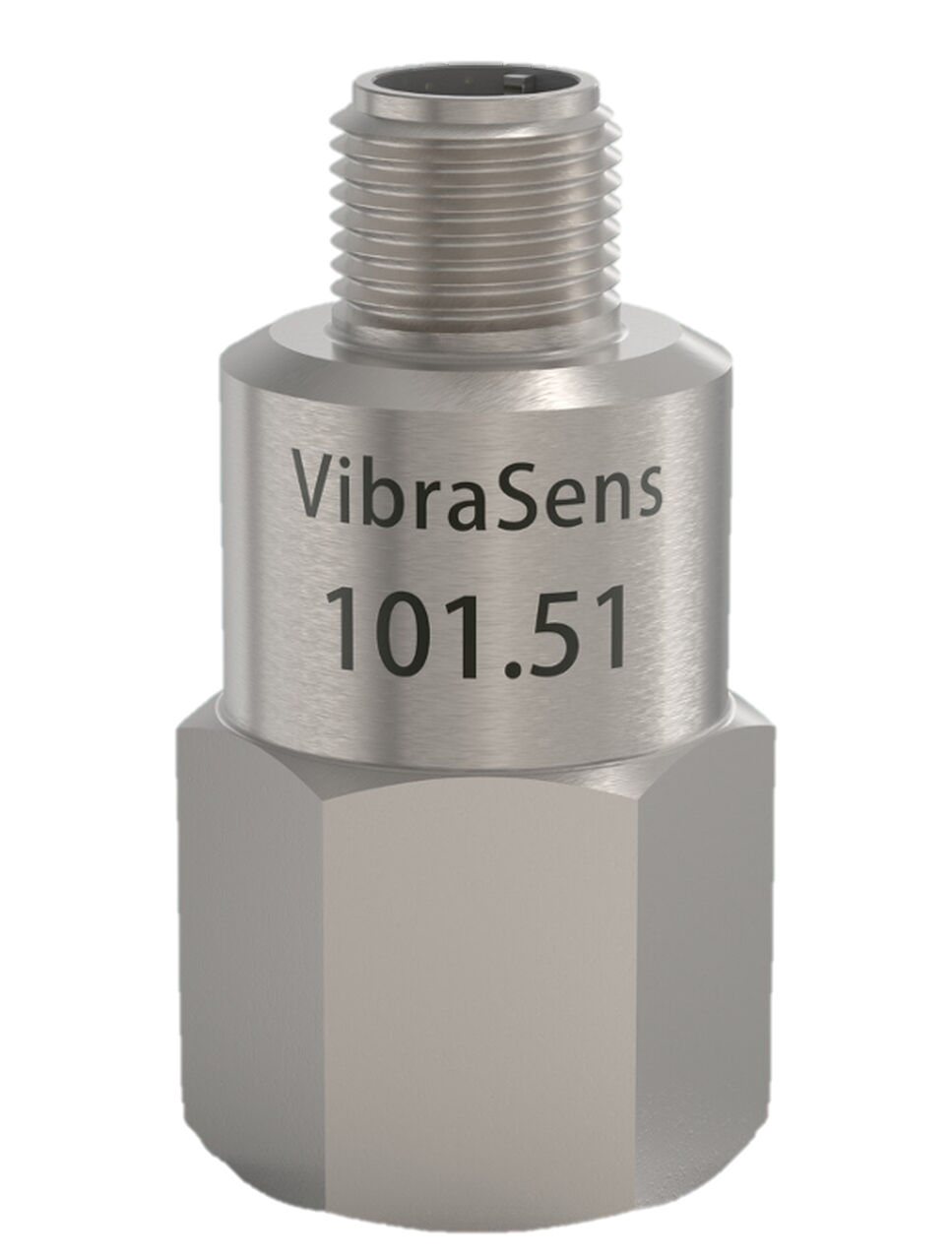 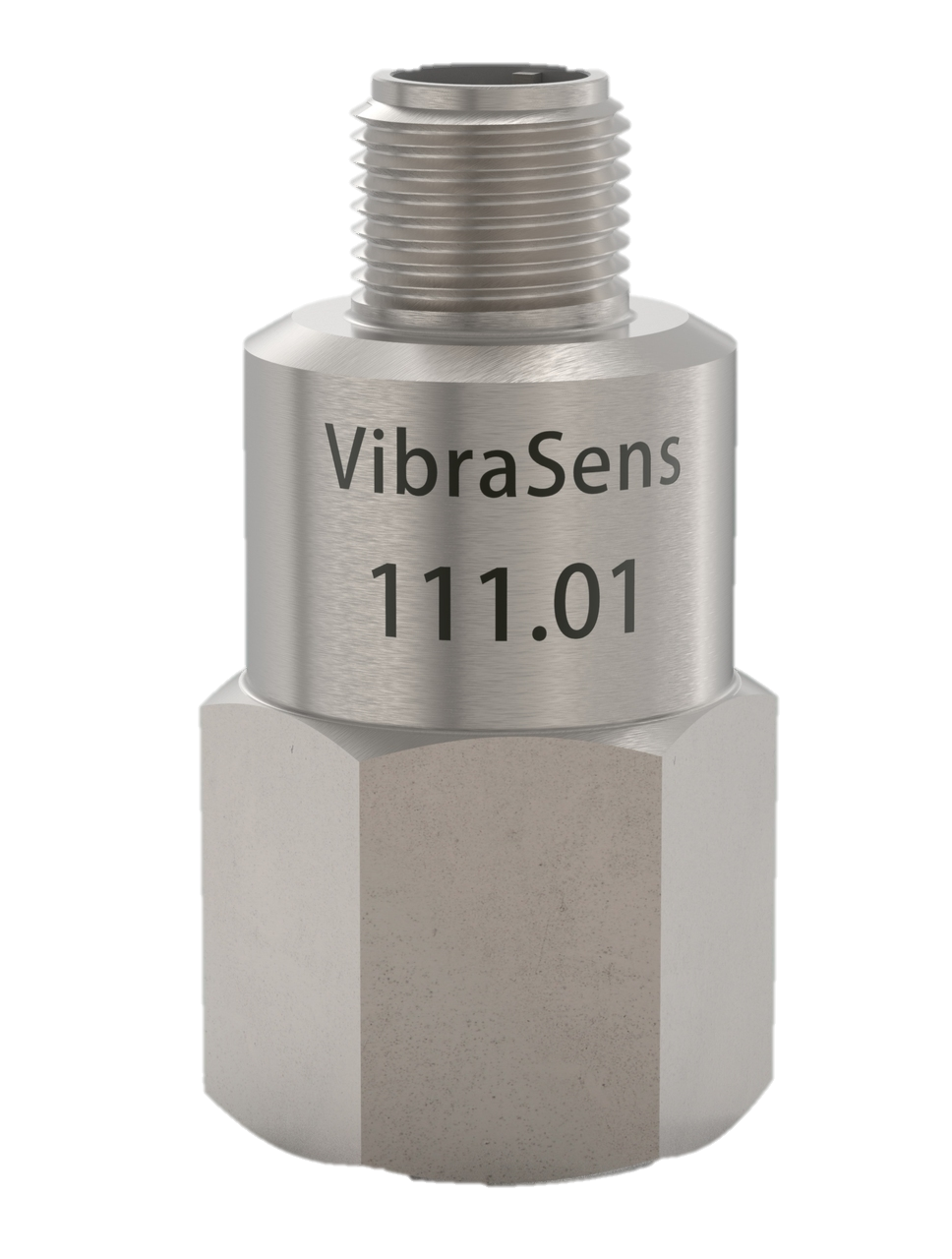 NORSONIC France – www.norsonic.fr – info@norsonic.fr - 2021/11
PILOTAGE MESURE EN 4G
Le don d’ubiquité
Mesure des bruits d’équipement en étant seul
Contrôle simultané de la source de bruit et du lieu de mesure
Mesures simultanées local émission et local réception
Mesure ballon d’impact en étant seul
* Carte SIM non fourni
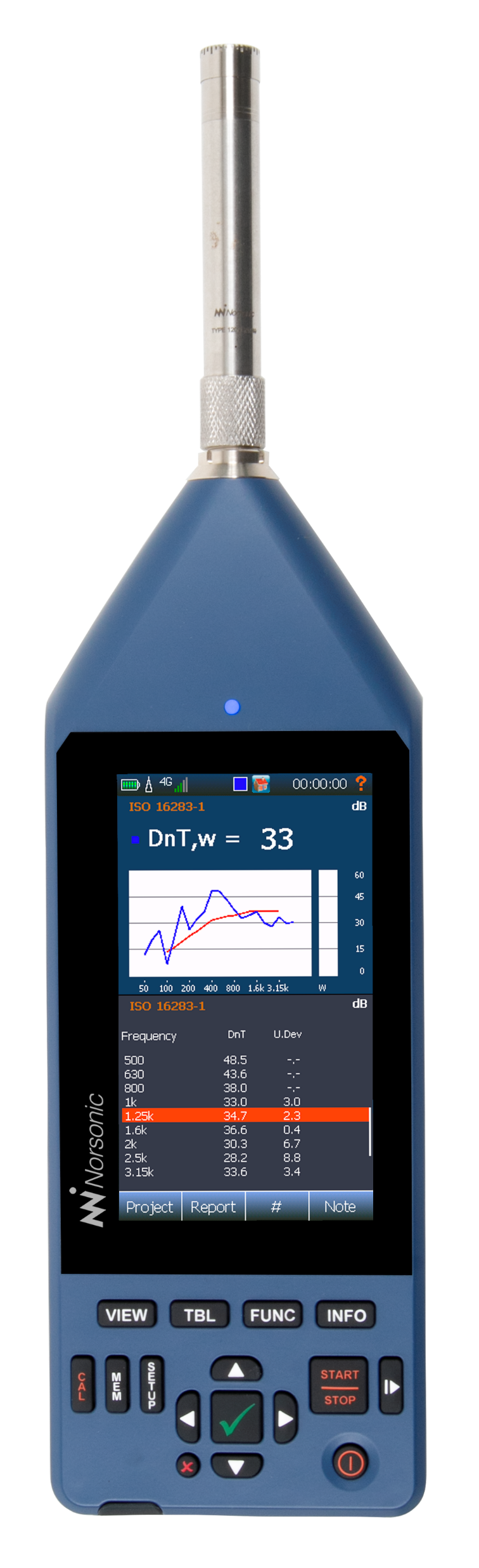 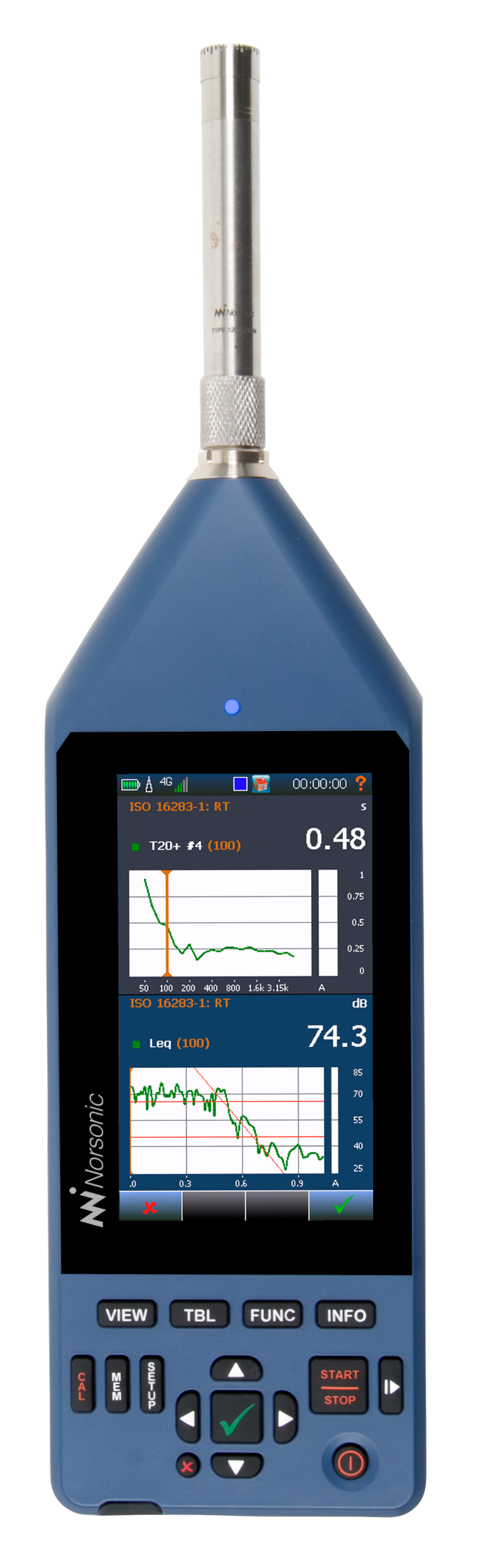 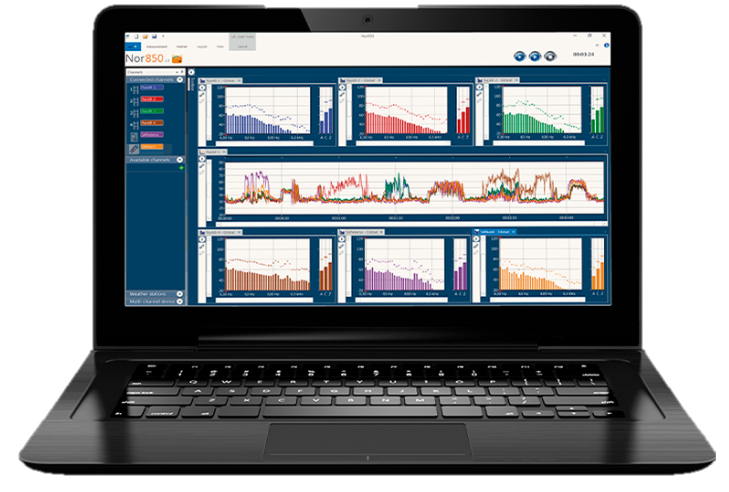 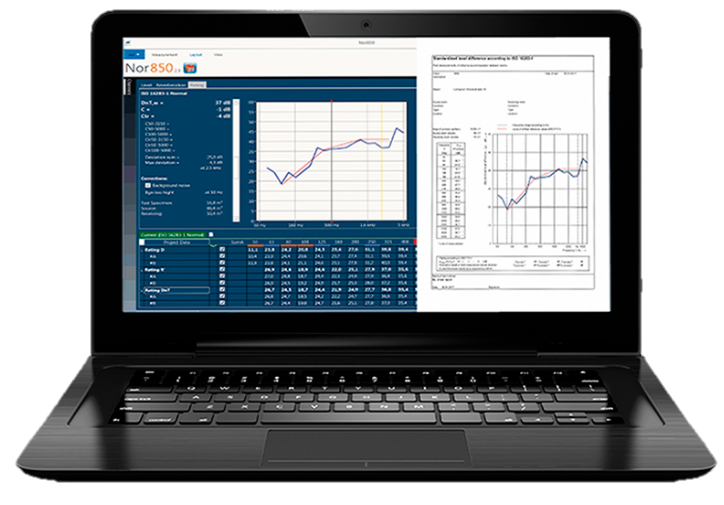 NORSONIC France – www.norsonic.fr – info@norsonic.fr - 2021/11
MARQUEURS
Le codage en temps réel

10 marqueurs identifiés

Marqueur d’intervalle ou instantané
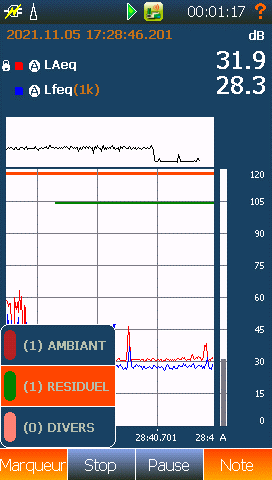 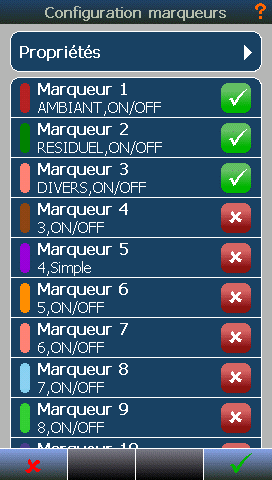 NORSONIC France – www.norsonic.fr – info@norsonic.fr - 2021/11
LOGICIEL NorVirtual
Reproduction distante de l’écran et du clavier du sonomètre sur ordinateur PC ou sur smartphone

Pilotage du sonomètre (100% des fonctions) par un smartphone en Wifi ou en 4G

Idéal pour les formations ou la mesure à distance 

Commentaires vocaux et photos smartphone horodatés et intégrés dans le fichier de mesure
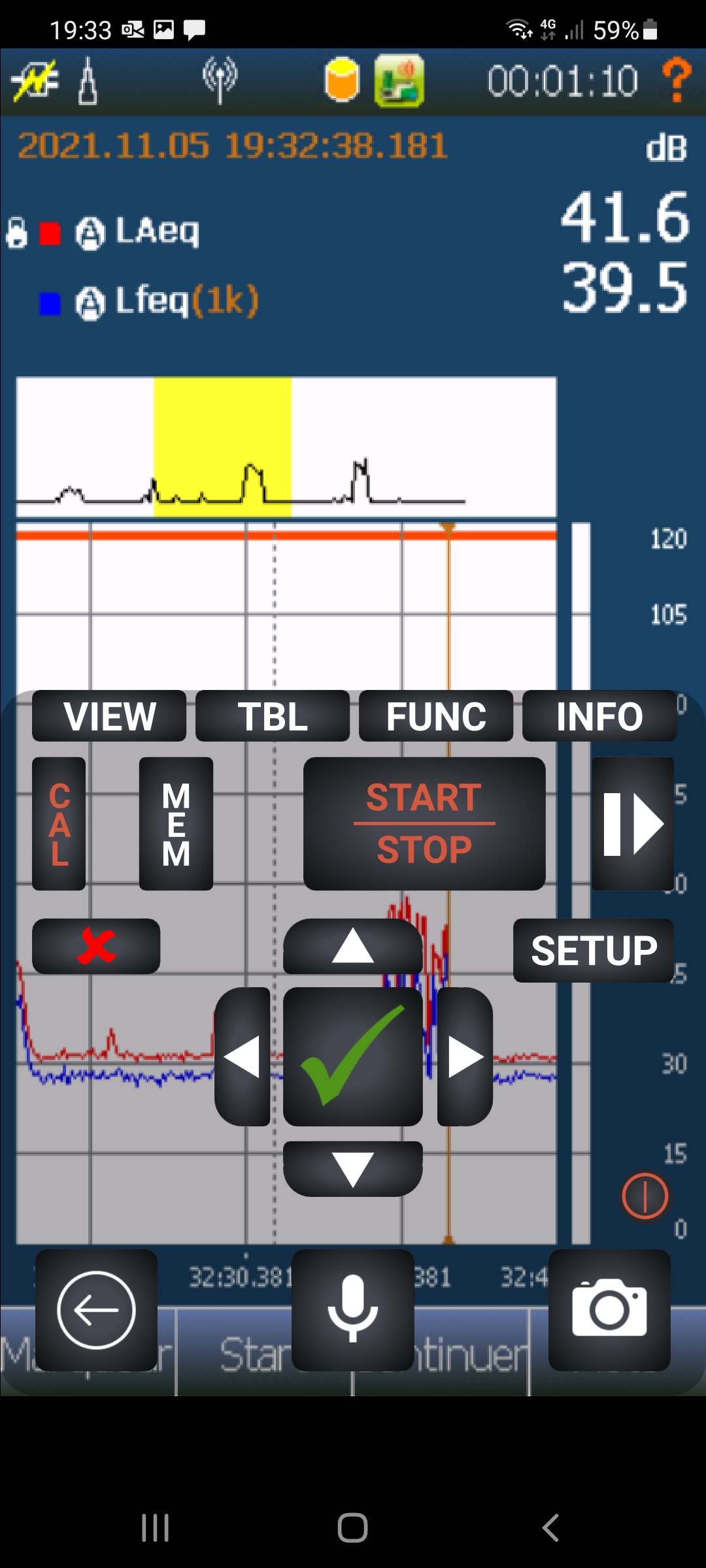 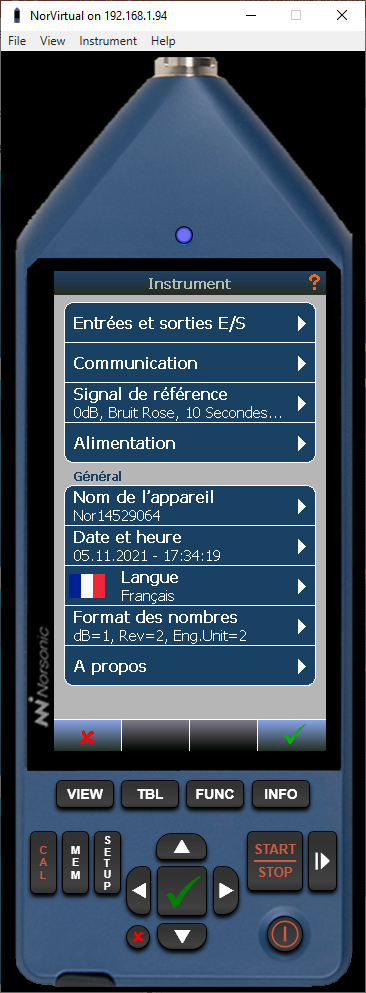 NORSONIC France – www.norsonic.fr – info@norsonic.fr - 2021/11
LOGICIEL NorConnect
Transfert des mesures de l’instrument vers un ordinateur

Visualisation des mesures

Export des mesures vers un fichier Excel ou un rapport automatique

Concaténation des mesures ou extrait d’une mesure
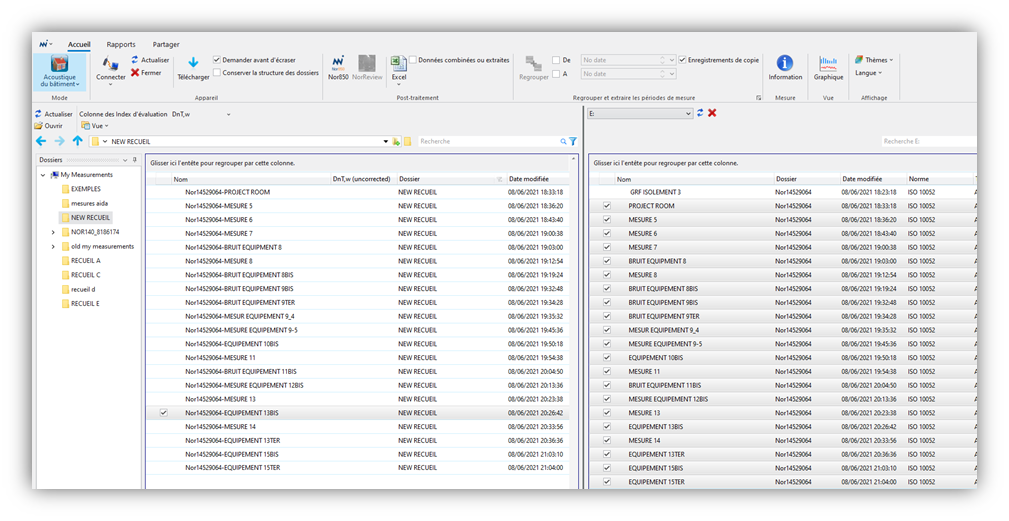 NORSONIC France – www.norsonic.fr – info@norsonic.fr - 2021/11
LOGICIEL NorReview
L’analyse acoustique au sens large
Multicourbes : bruit, vibration, météo, boussole acoustique, 
Codages multivoies
Tableaux de résultats
Rapports automatiques
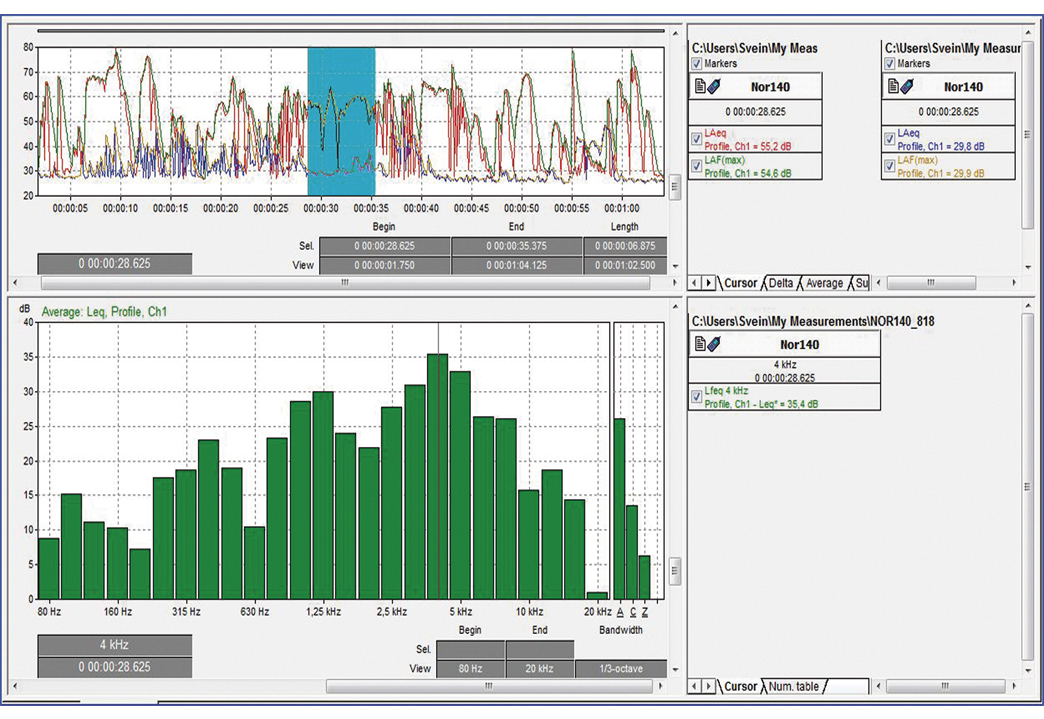 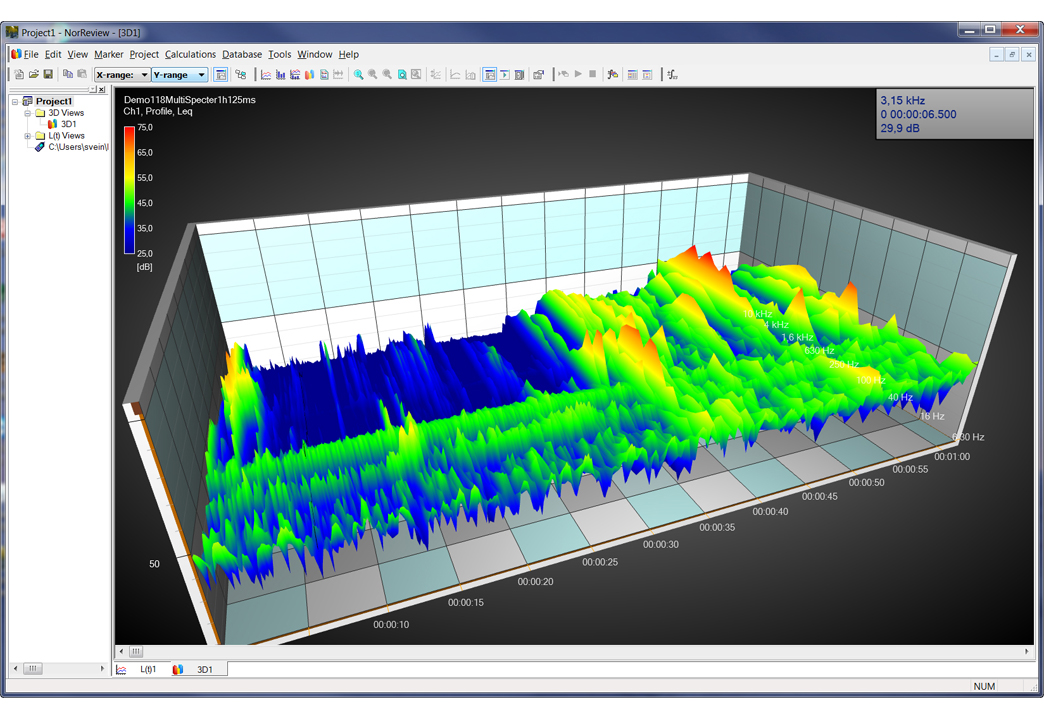 NORSONIC France – www.norsonic.fr – info@norsonic.fr - 2021/11
LOGICIEL Nor850
Le nouveau logiciel NORSONIC destiné à 
l’analyse acoustique générale, 
l’acoustique du bâtiment, 
la puissance acoustique, 
l’intensimétrie

Logiciel de mesure, de pilotage, d’analyse et d’édition de rapports
Pilotage mesure ballon d’impact
Mesure Tr en sinus balayé
Mesure isolement > 70 dBA en sinus balayé et par bande 1/3 octave
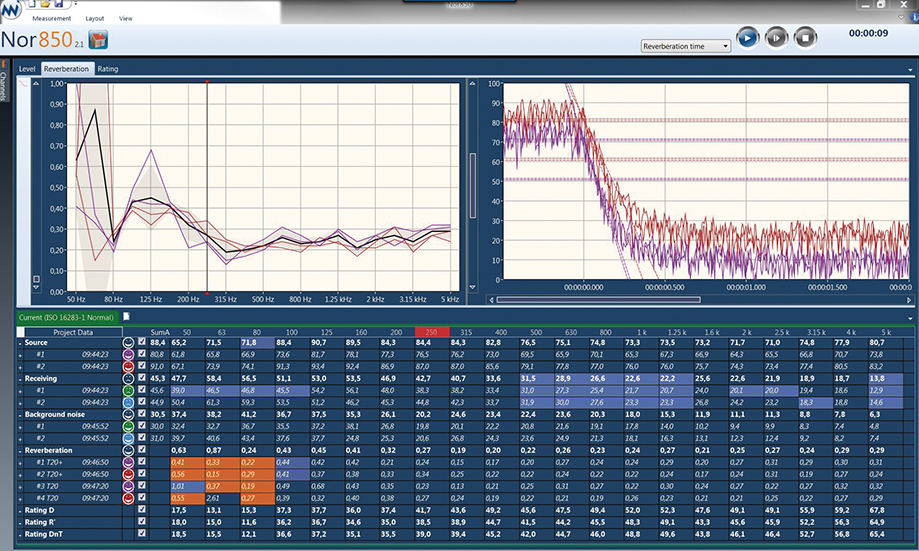 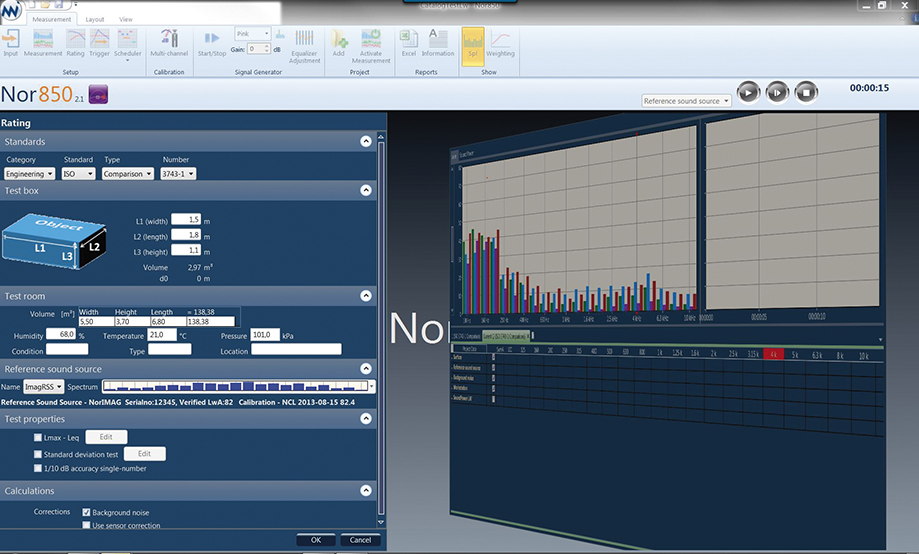 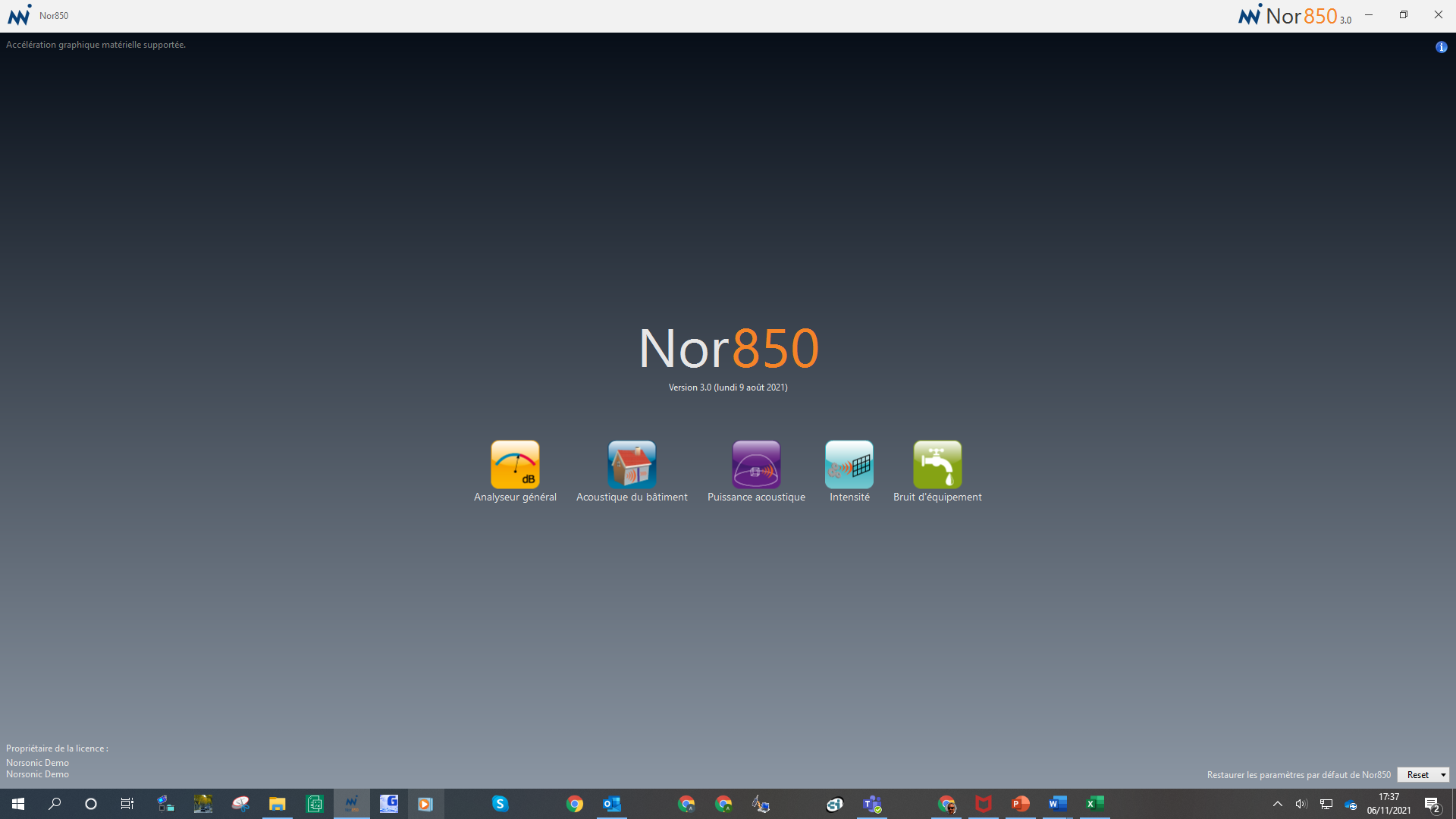 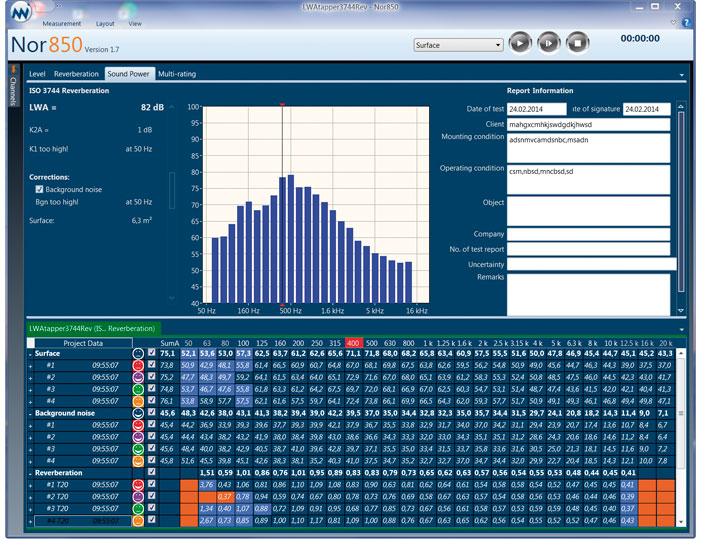 NORSONIC France – www.norsonic.fr – info@norsonic.fr - 2021/11
RAPPORTS AUTOMATIQUES
Rapports personnalisables sous Excel

Générateur de rapport NorReport

Rapport voisinage, ICPE, NF S 31010, Bruit routier,
surveillance chantier, Attestation acoustique
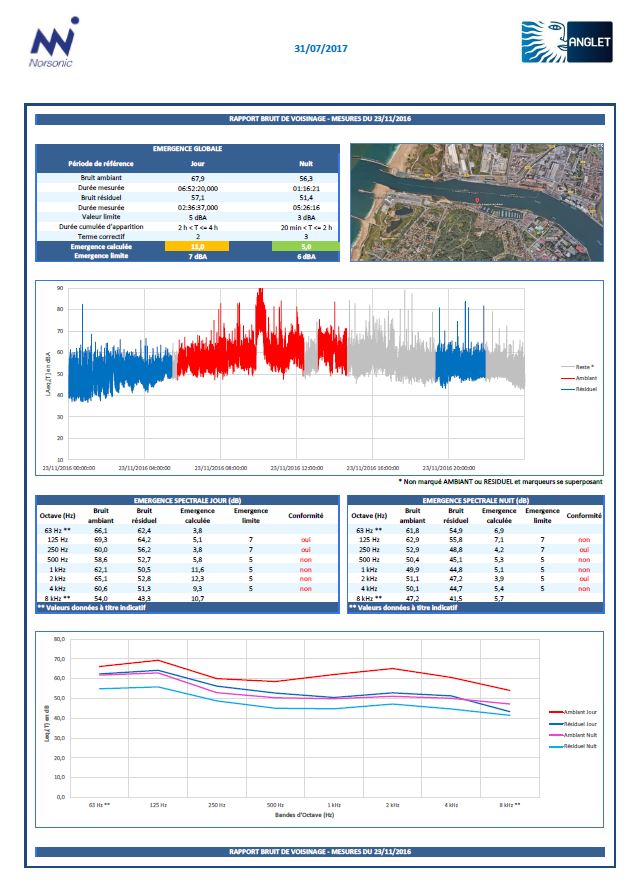 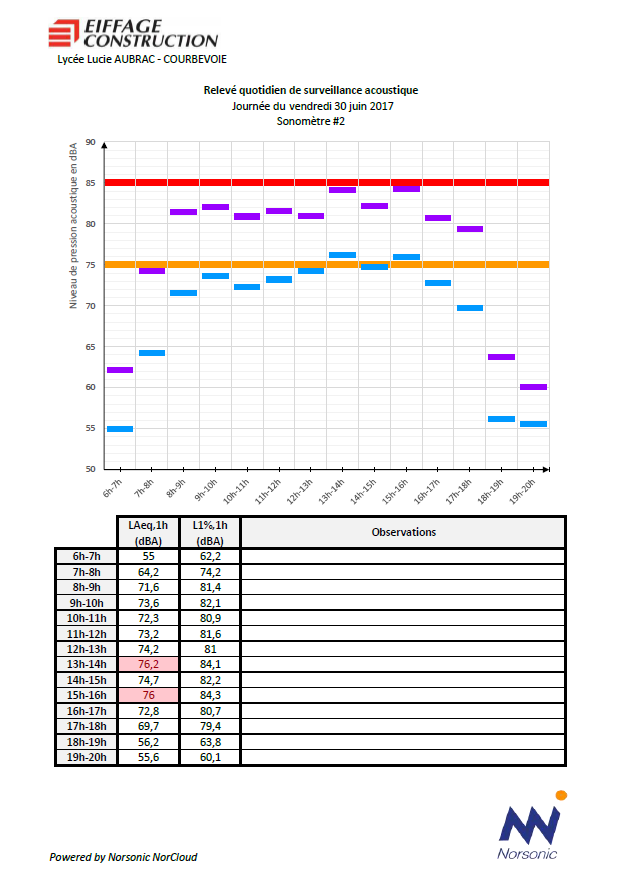 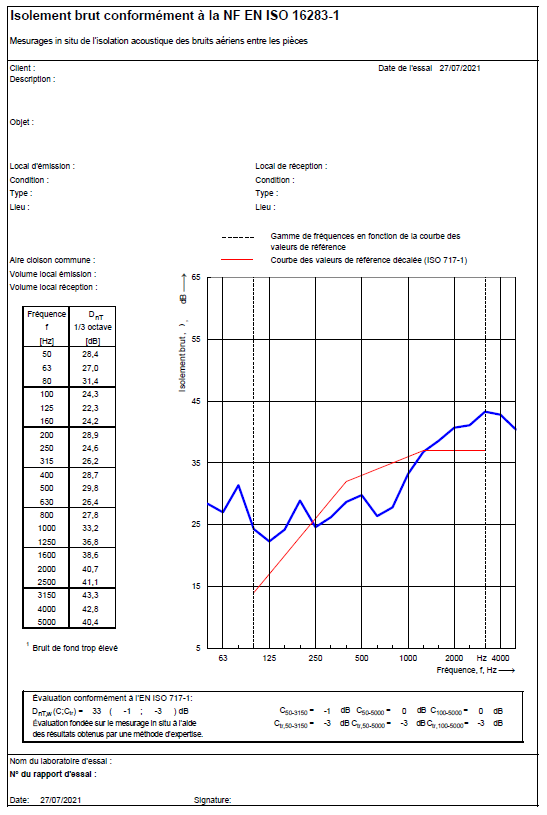 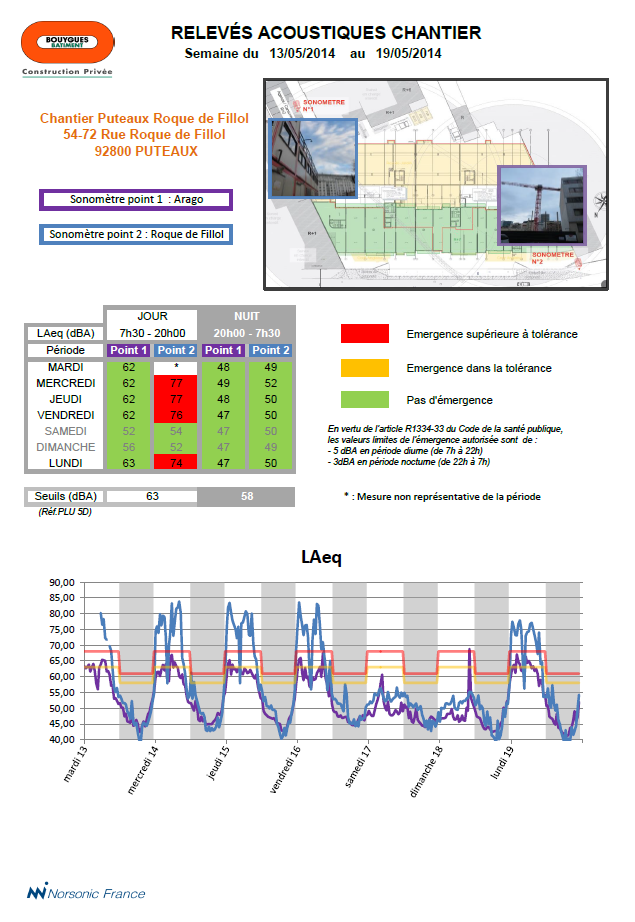 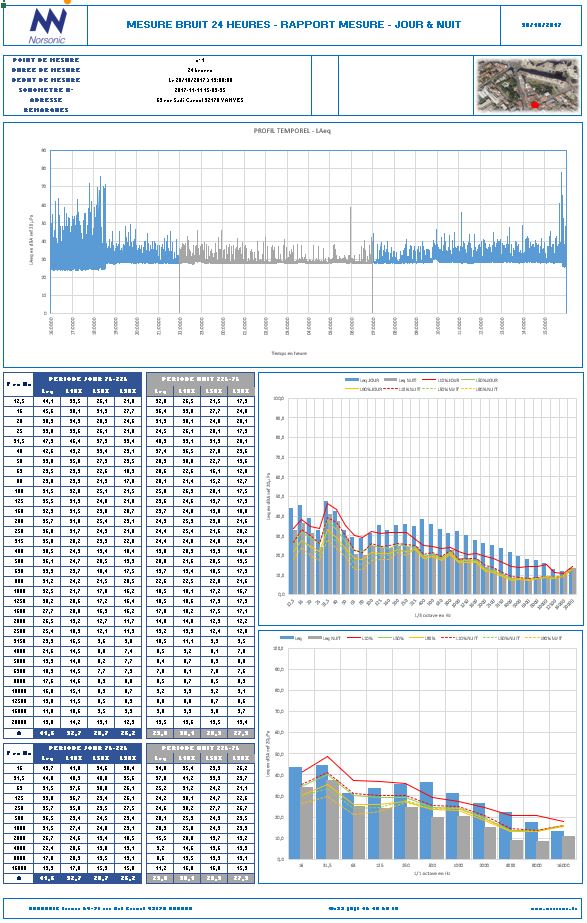 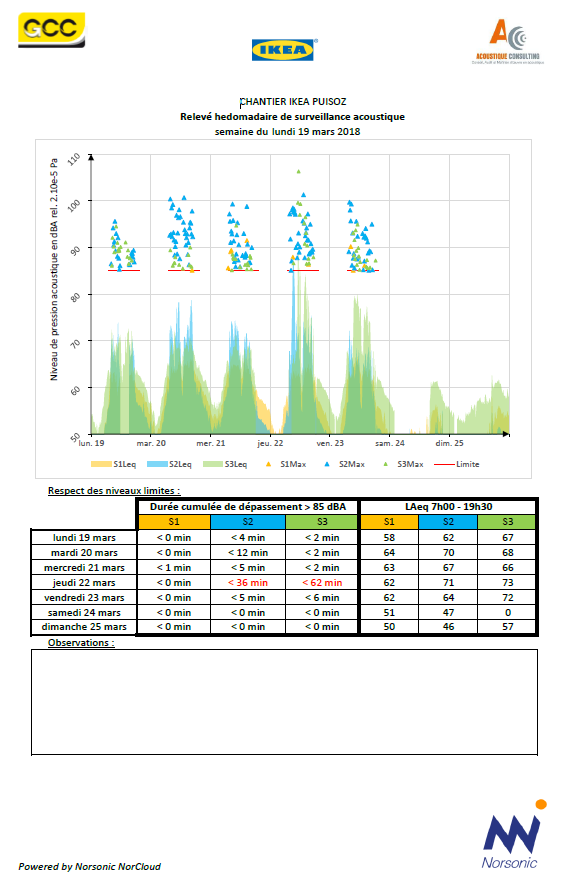 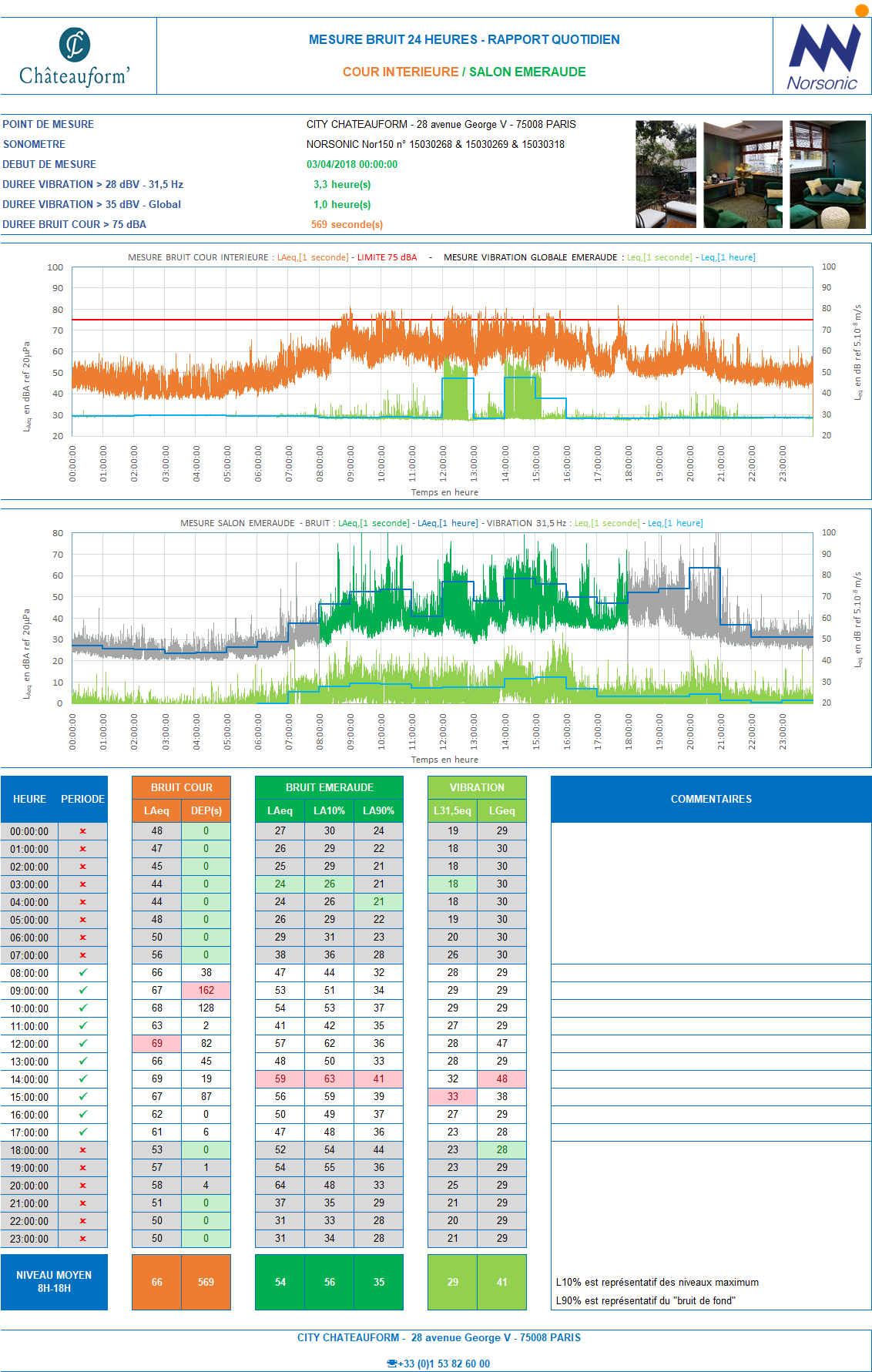 NORSONIC France – www.norsonic.fr – info@norsonic.fr - 2021/11
GARANTIE
Garantie 3 ans pièces et main d’œuvre

Mise à jour firmware et logiciels

Hot line

Site support client

Documents et modèles de rapport en libre service
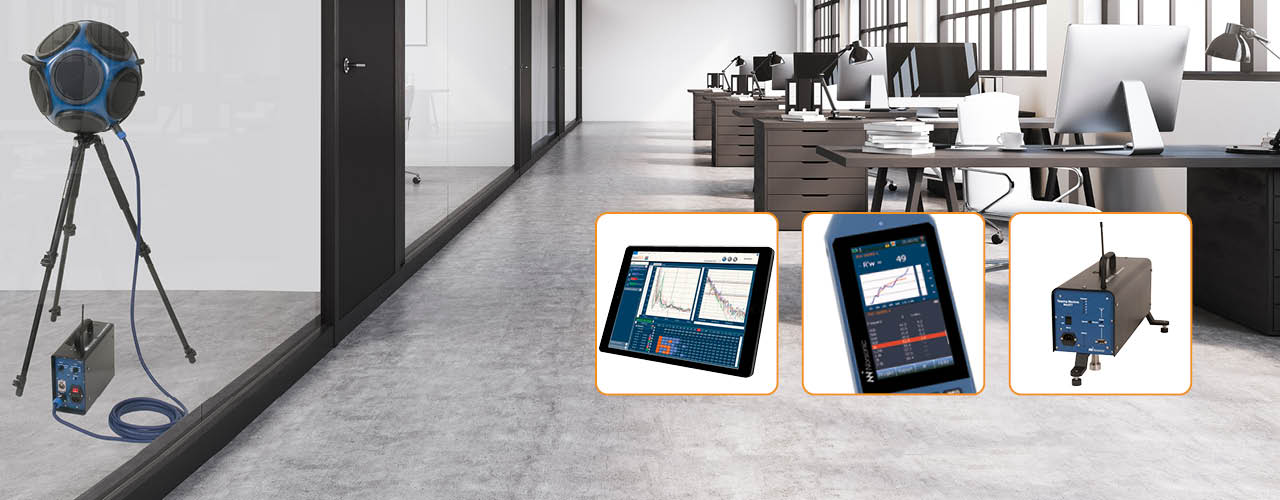 NORSONIC France – www.norsonic.fr – info@norsonic.fr - 2021/11
TARIF
Moins de 600 €HT par mois sur 36 mois 
Crédit-bail à négocier avec votre banque
Contactez-nous pour obtenir un devis

CONTENU :
Sonomètre Nor145 Environnement et bâtiment
Wifi – 4G - GPS
Protection microphonique Nor1217
Valise environnementale
Boussole acoustique
Géophone ou Accéléromètre Vibrasens
Analyse FFT, STIPA,
Calibreur Nor1255
Vérification primitive LNE
Logiciels NorVirtual, NorConnect, NorReview, Nor850
NORSONIC France – www.norsonic.fr – info@norsonic.fr - 2021/11
API (option)
Développement d’applications spécifiques,
Intégration du sonomètre dans un système de monitoring

Cette fonctionnalité ouvre le sonomètre Nor145 aux intégrateurs de systèmes qui souhaitent développer des programmes d'application spéciaux. 

L'API est développée pour prendre en charge le mode environnemental uniquement (pas BA, STIPA ou SI).

* API : Application Programming Interface
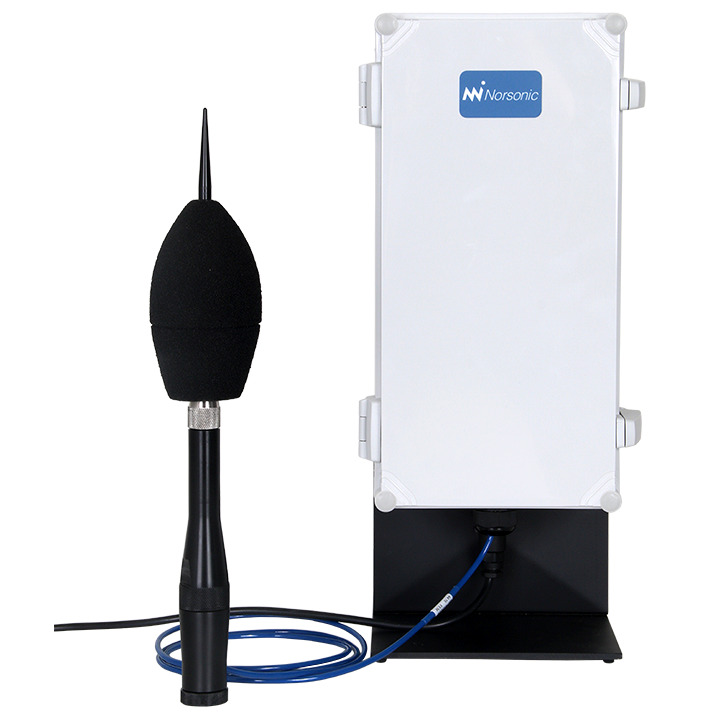 NORSONIC France – www.norsonic.fr – info@norsonic.fr - 2021/11
INTENSIMETRIE (option)
L’intensité acoustique est déterminée par le sonomètre Nor150 (version bi-voie du sonomètre Nor145), présentant à minima les mêmes caractéristiques
Puissance acoustique des machines
Recherche de fuites acoustiques
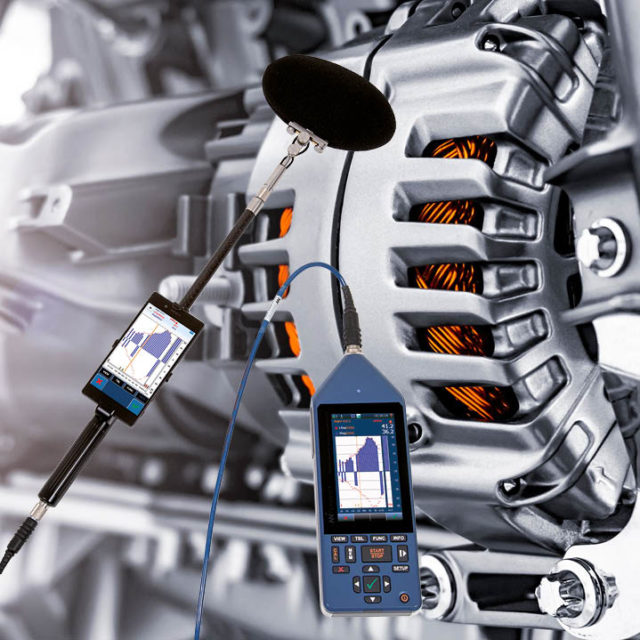 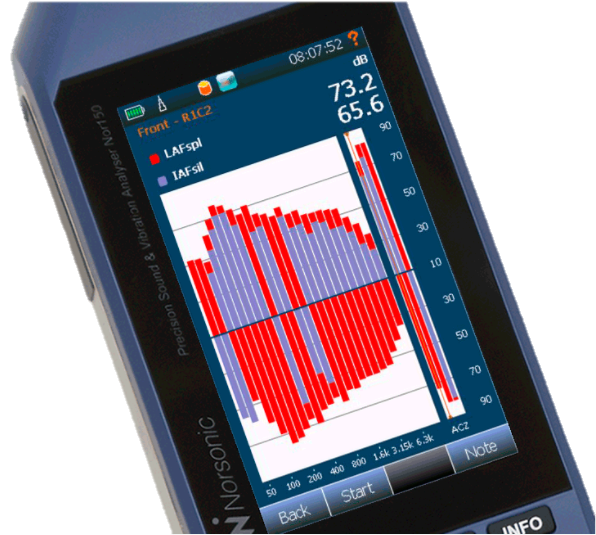 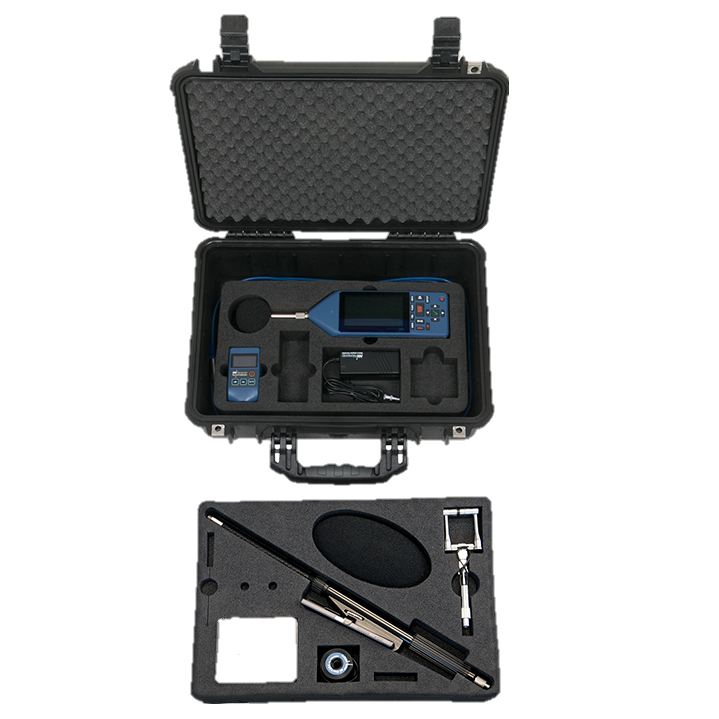 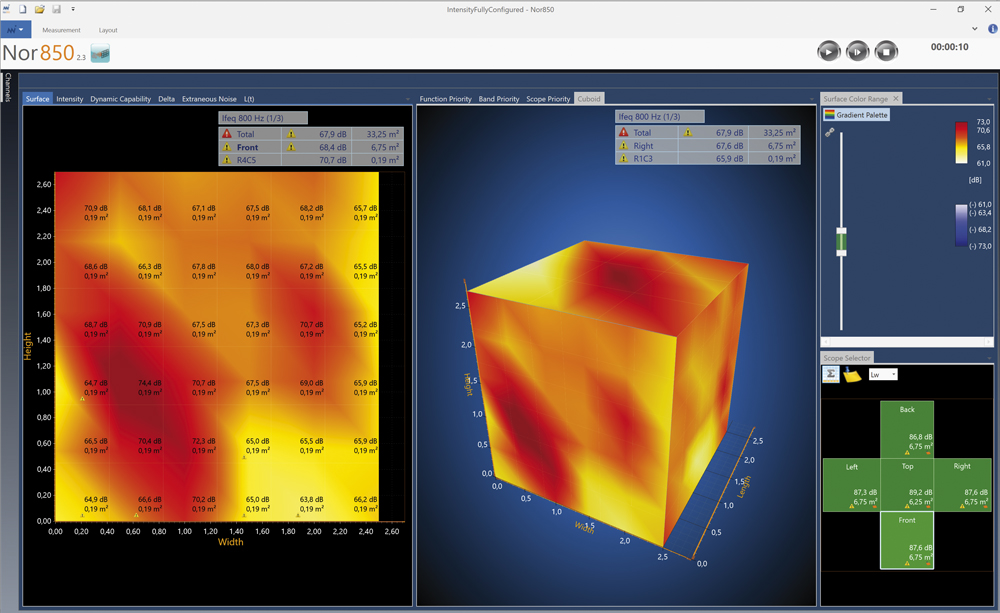 NORSONIC France – www.norsonic.fr – info@norsonic.fr - 2021/11
MESURE BAS NIVEAUX (option)
Microphone et préamplificateur optionnels pour mesurer les niveaux sonores des espaces très calmes, des studio d’enregistrement, ...

Mesure à partir de 6 dBA
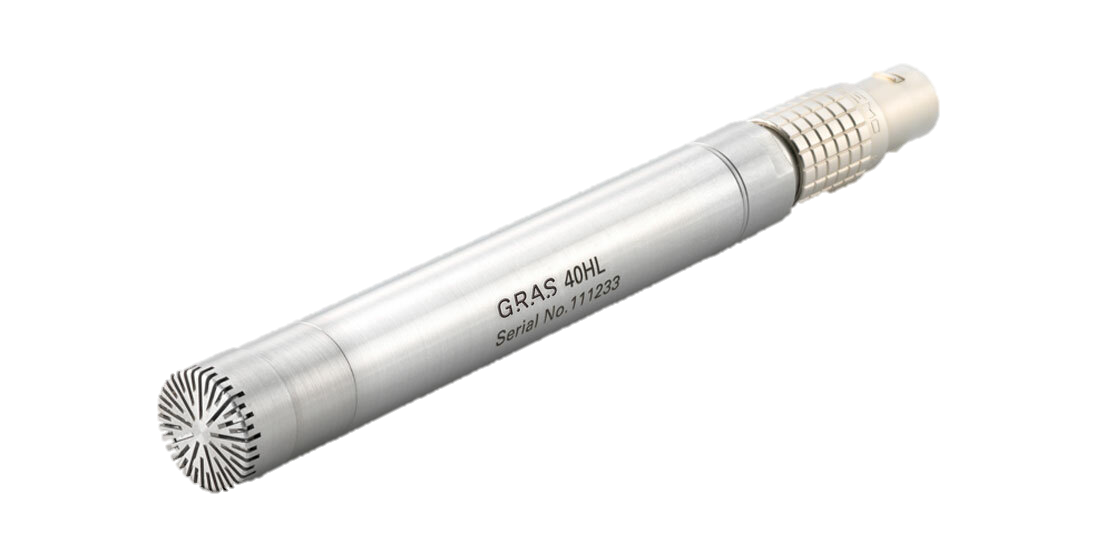 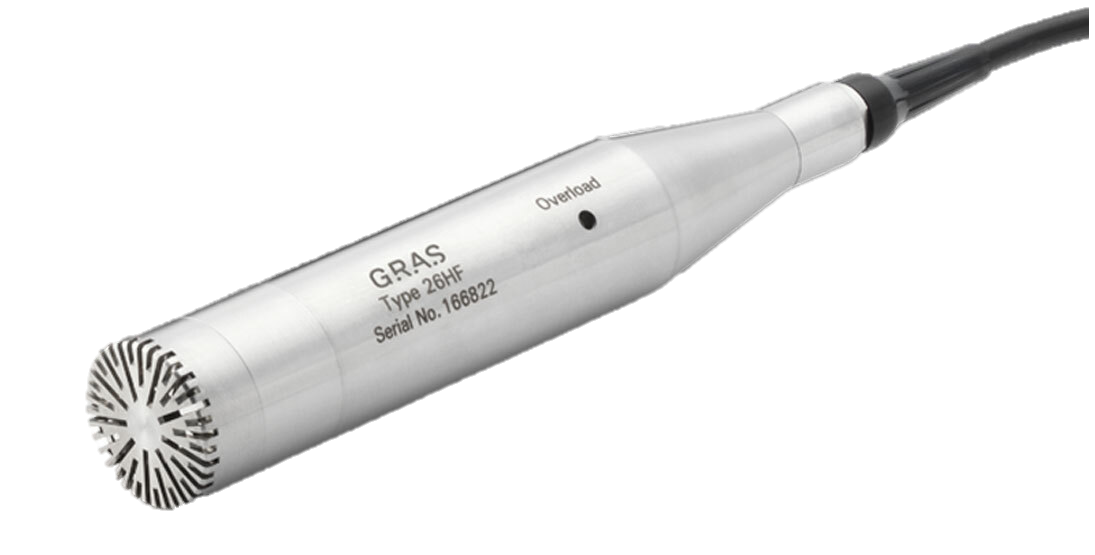 NORSONIC France – www.norsonic.fr – info@norsonic.fr - 2021/11
STATION METEO (option)
Station météo avec capteurs ultrasons

Température, Humidité relative, Vitesse du vent, Direction du vent, Pression atmosphérique, Pluviométrie, Luminosité

Chaque paramètre peut constituer un critère de codage des événements. Le fichier de mesure peut être codé dès l’apparition de pluie, ou dès que la vitesse du vent dépasse certaines conditions.
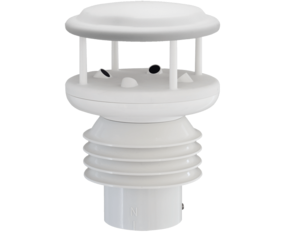 NORSONIC France – www.norsonic.fr – info@norsonic.fr - 2021/11
ULTRASONS (option)
Option disponible début 2022

Mesure des ultrasons jusqu’à l’octave 31,5 kHz et la bande de 1/3 d’octave 40 kHz

Réseau de pondération AU

Nécessite un microphone spécifique
NORSONIC France – www.norsonic.fr – info@norsonic.fr - 2021/11
CAMERA IP (option)
Caméra IP externe pour enregistrement image sur seuil sonore
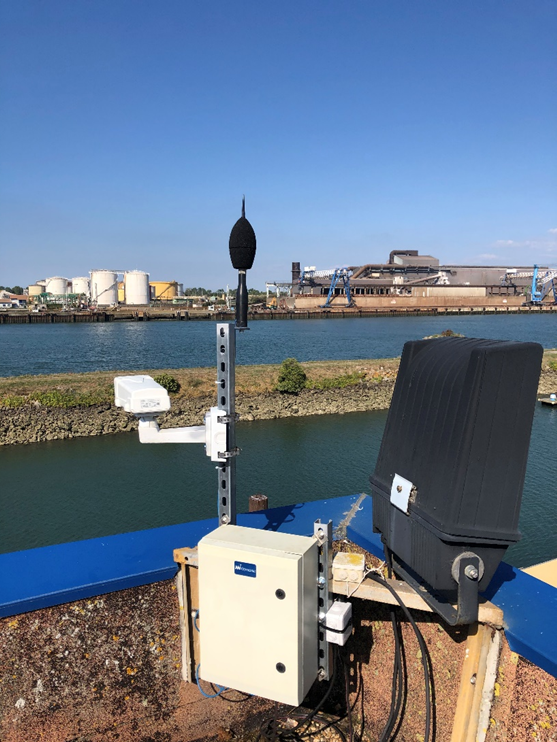 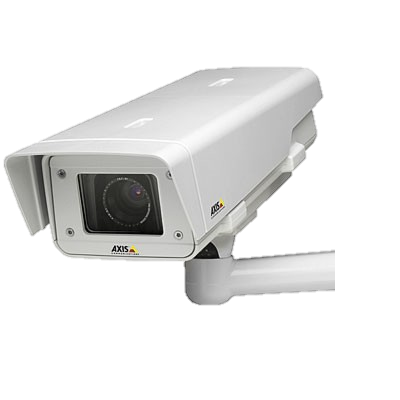 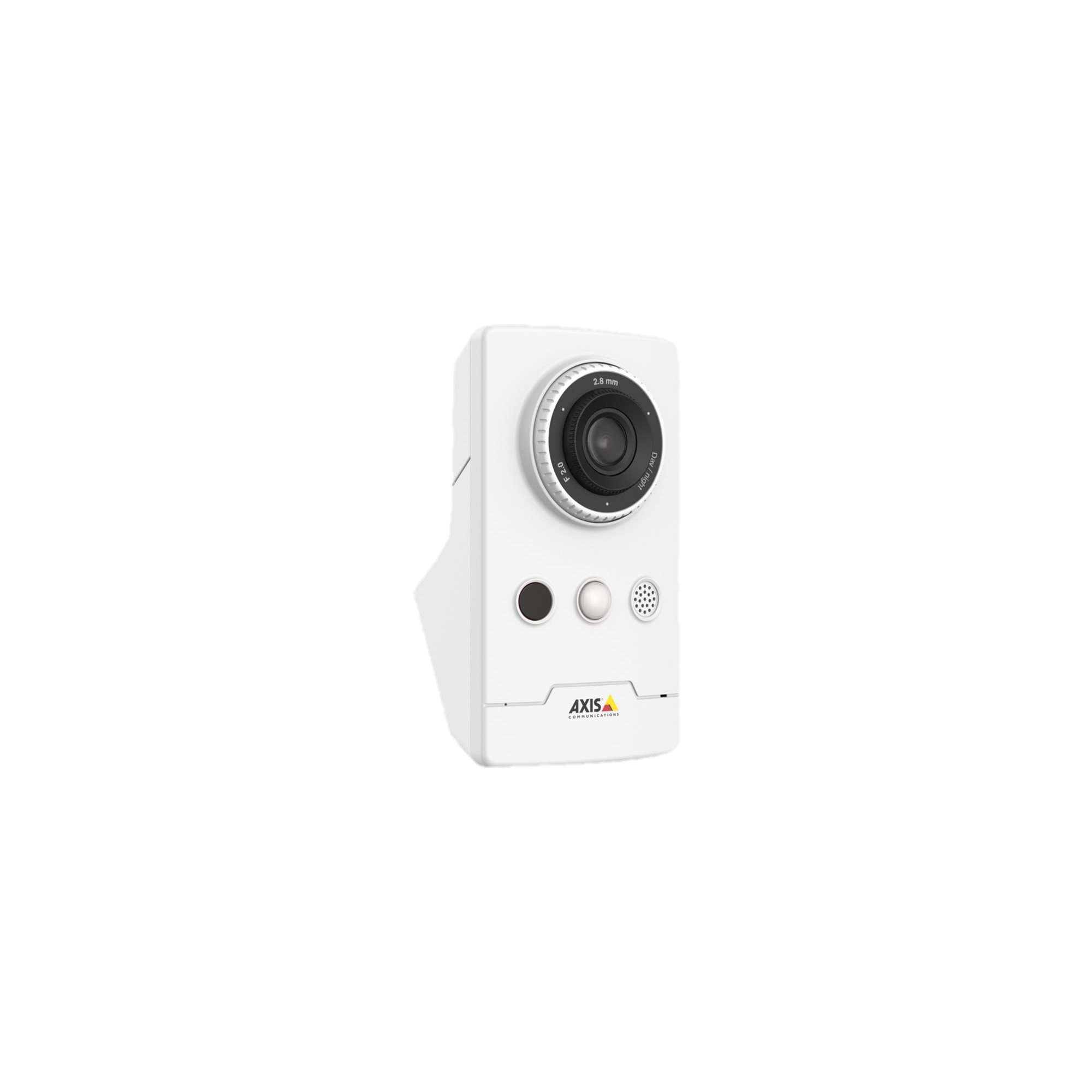 NORSONIC France – www.norsonic.fr – info@norsonic.fr - 2021/11
SERVEUR NorCloud (option)
Monitoring bruit et vibration
Consultation distante des données
Editions de rapports automatiques périodiques
Ecoute distante de l’audio
Visualisation des images obtenues sur seuil
Indication direction du bruit
Alarmes sur seuil
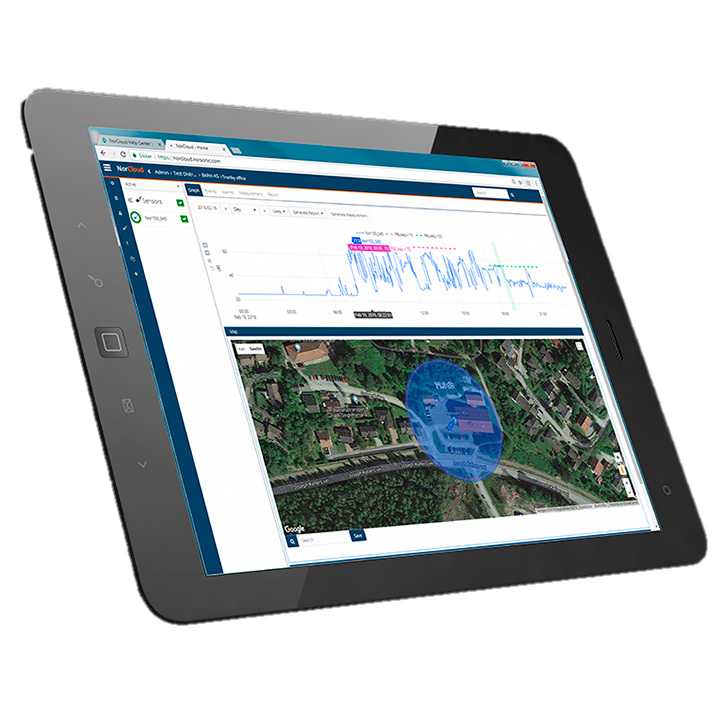 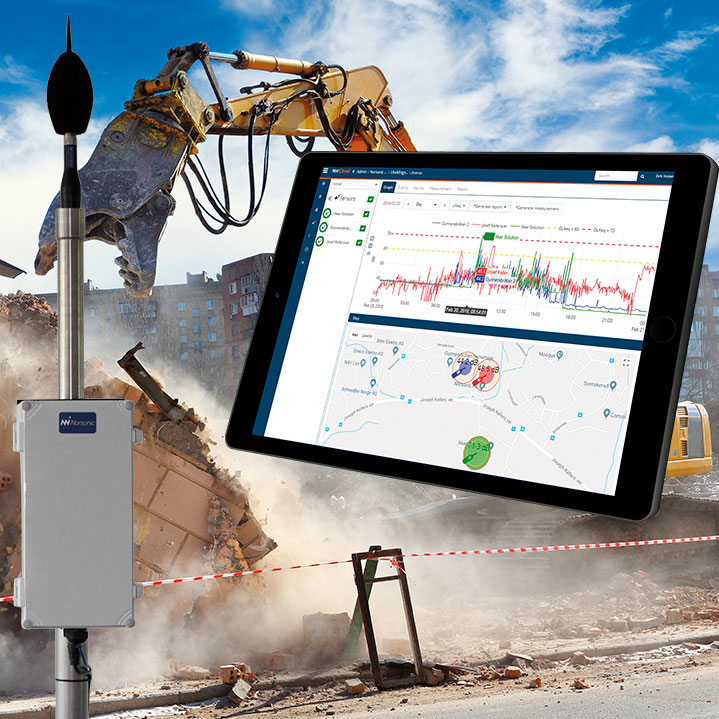 NORSONIC France – www.norsonic.fr – info@norsonic.fr - 2021/11
BI-VOIE (option)
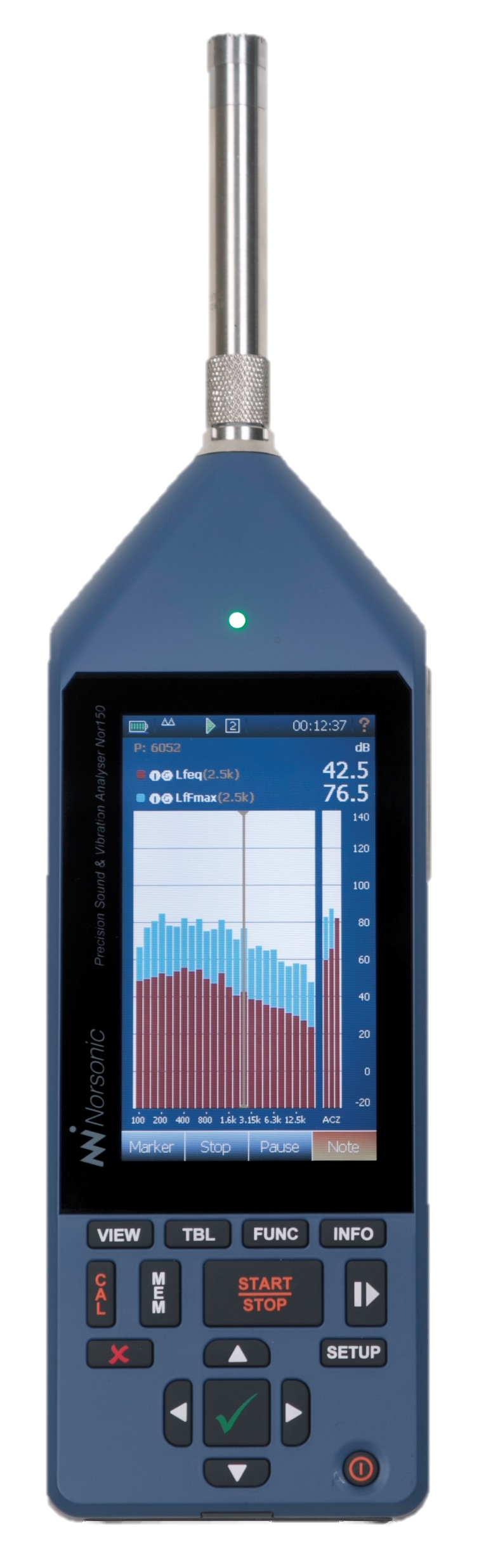 Sonomètre modèle Nor150

Possède une deuxième voie de mesure

Intègre un appareil photo

Légèrement plus lourd et plus épais

Intensimétrie

Mesure bi-voie bruit/bruit ou bruit/vibration
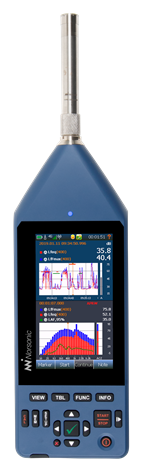 NORSONIC France – www.norsonic.fr – info@norsonic.fr - 2021/11